Mathieu COULAUD
Head of legal 
Microsoft France
IBM CONFIDENTIEL
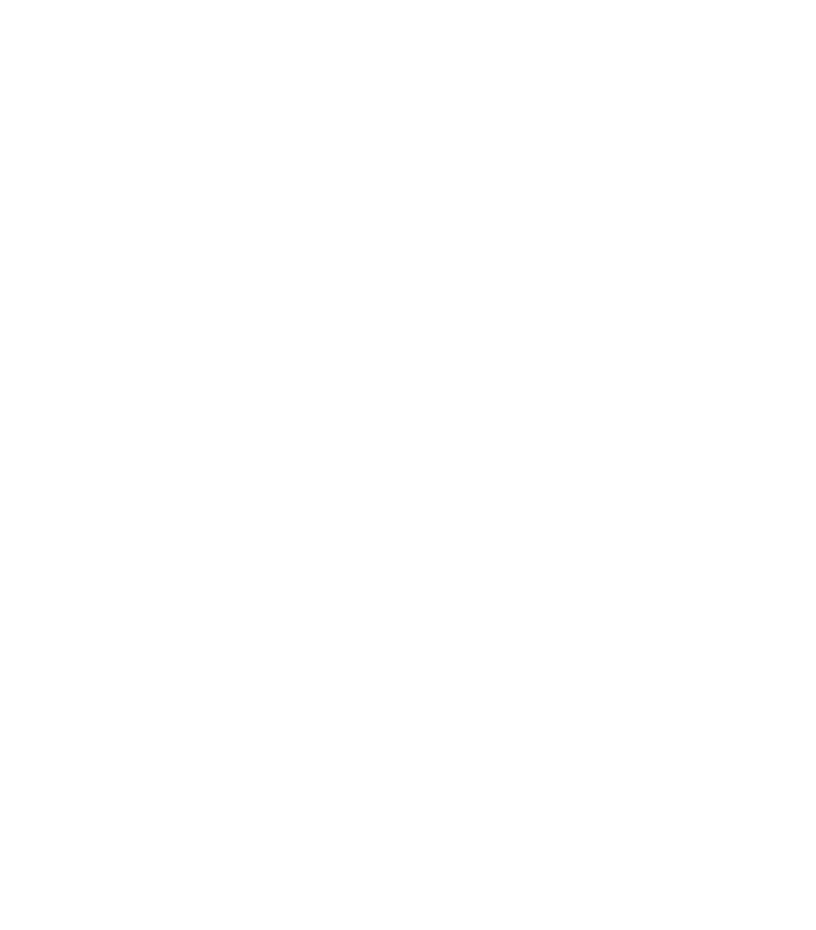 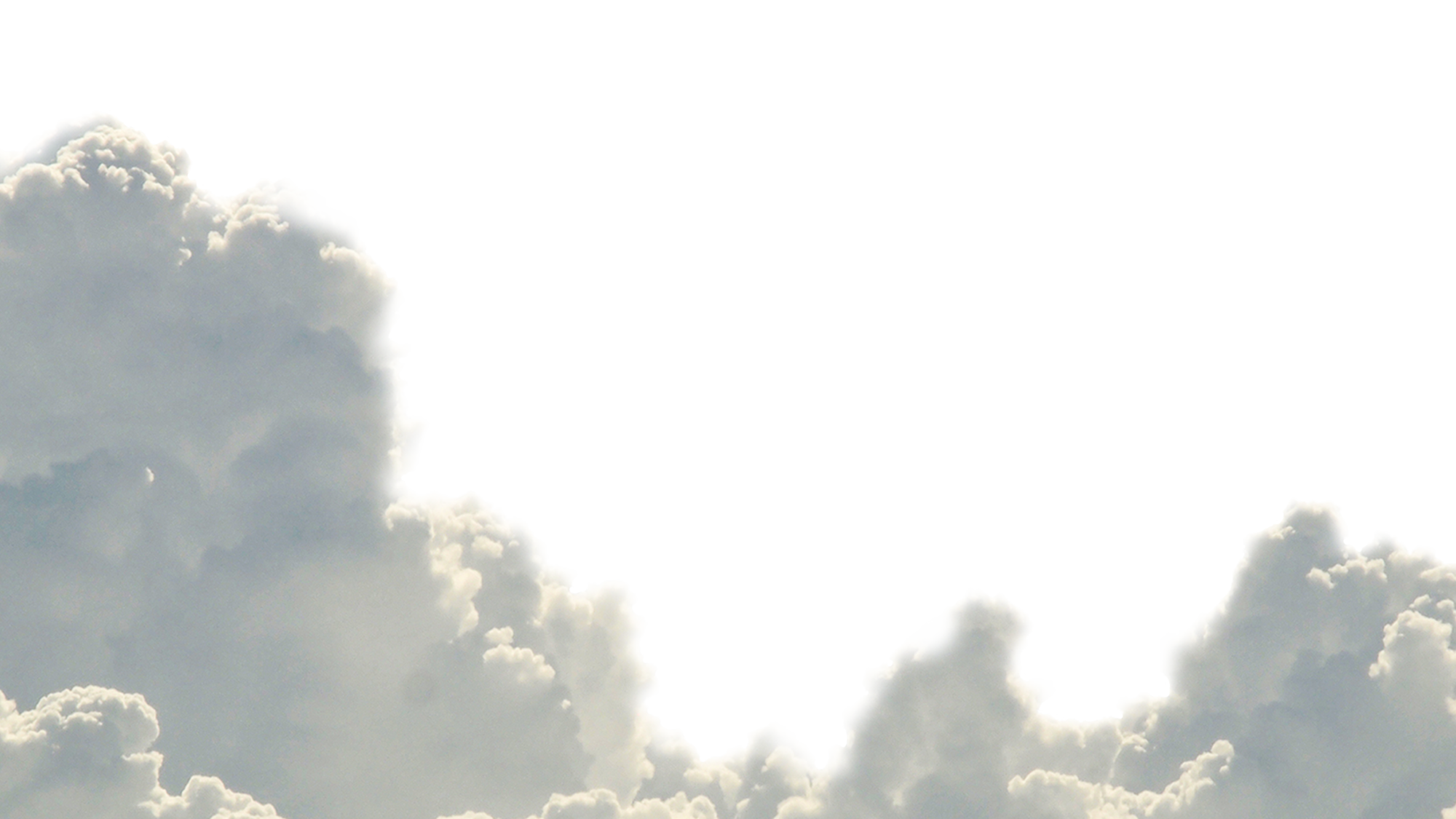 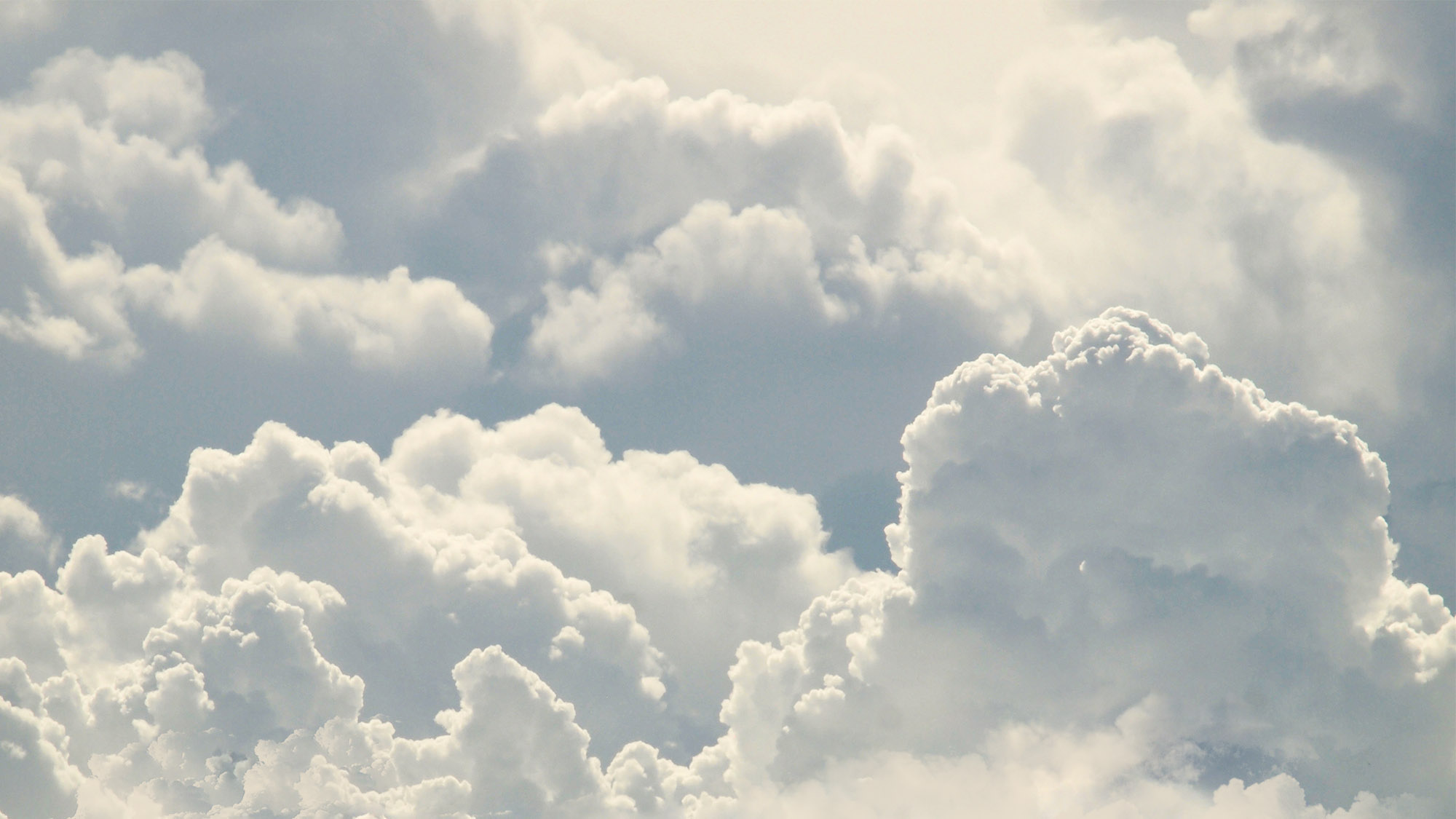 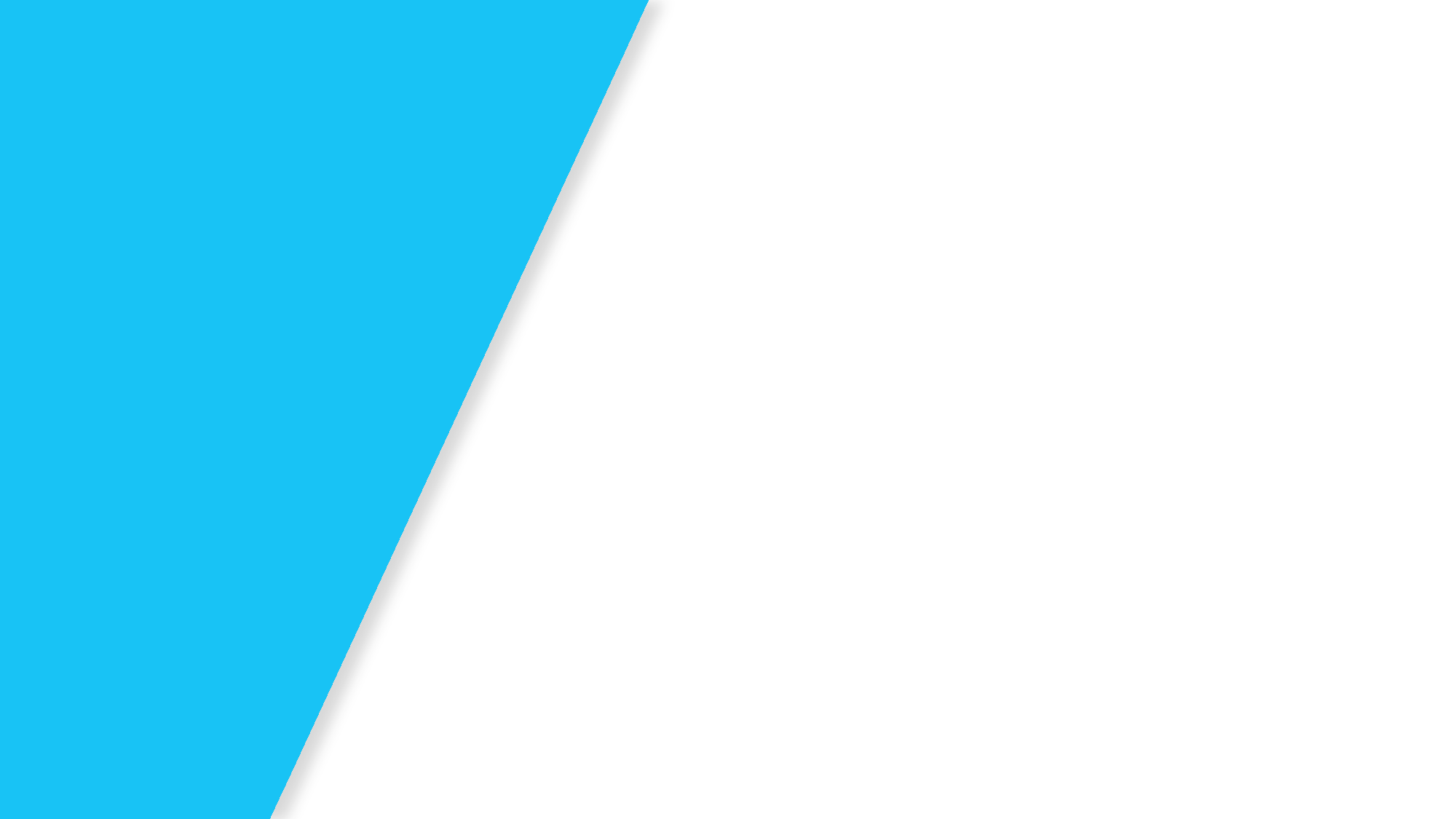 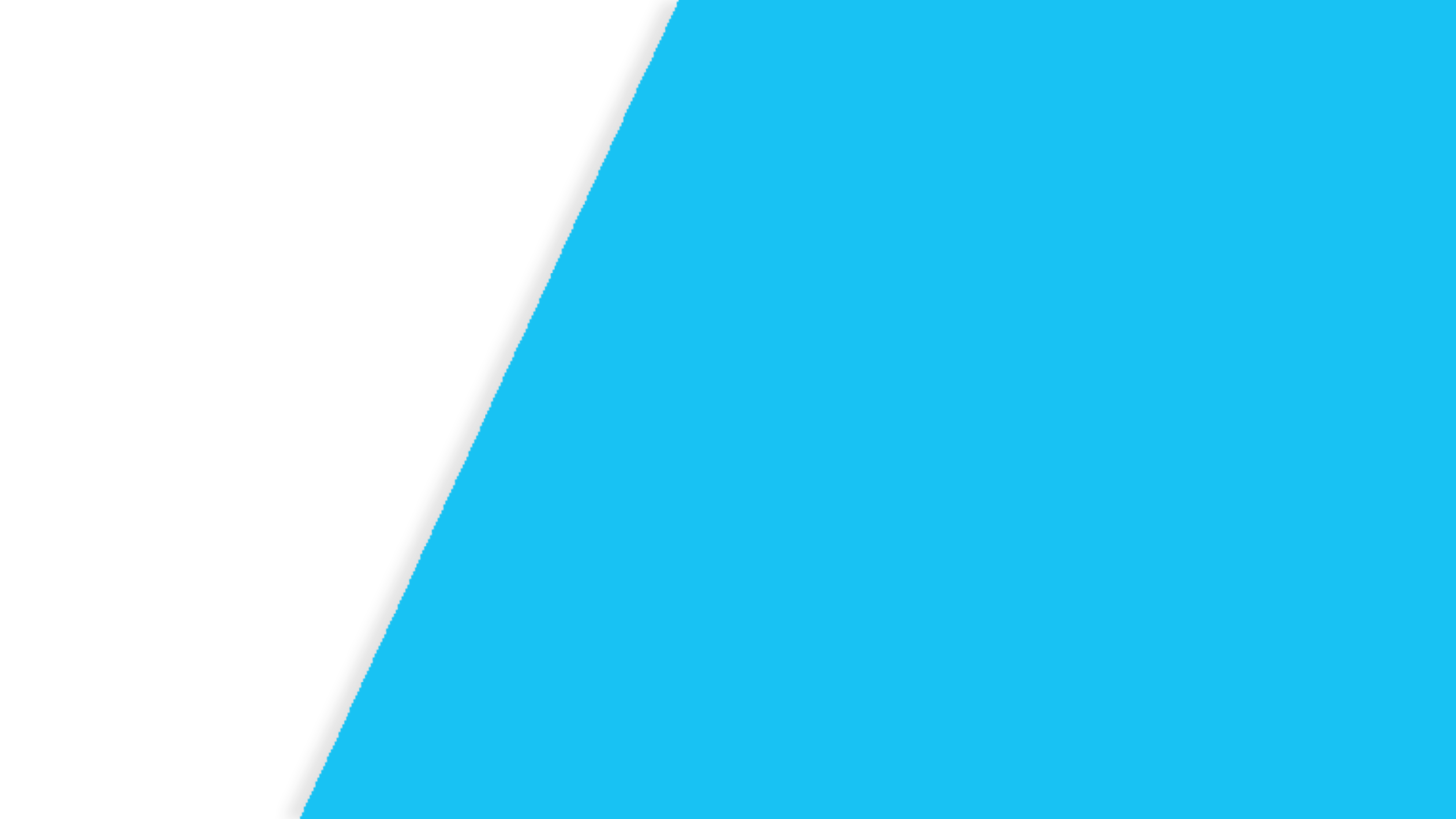 Contexte
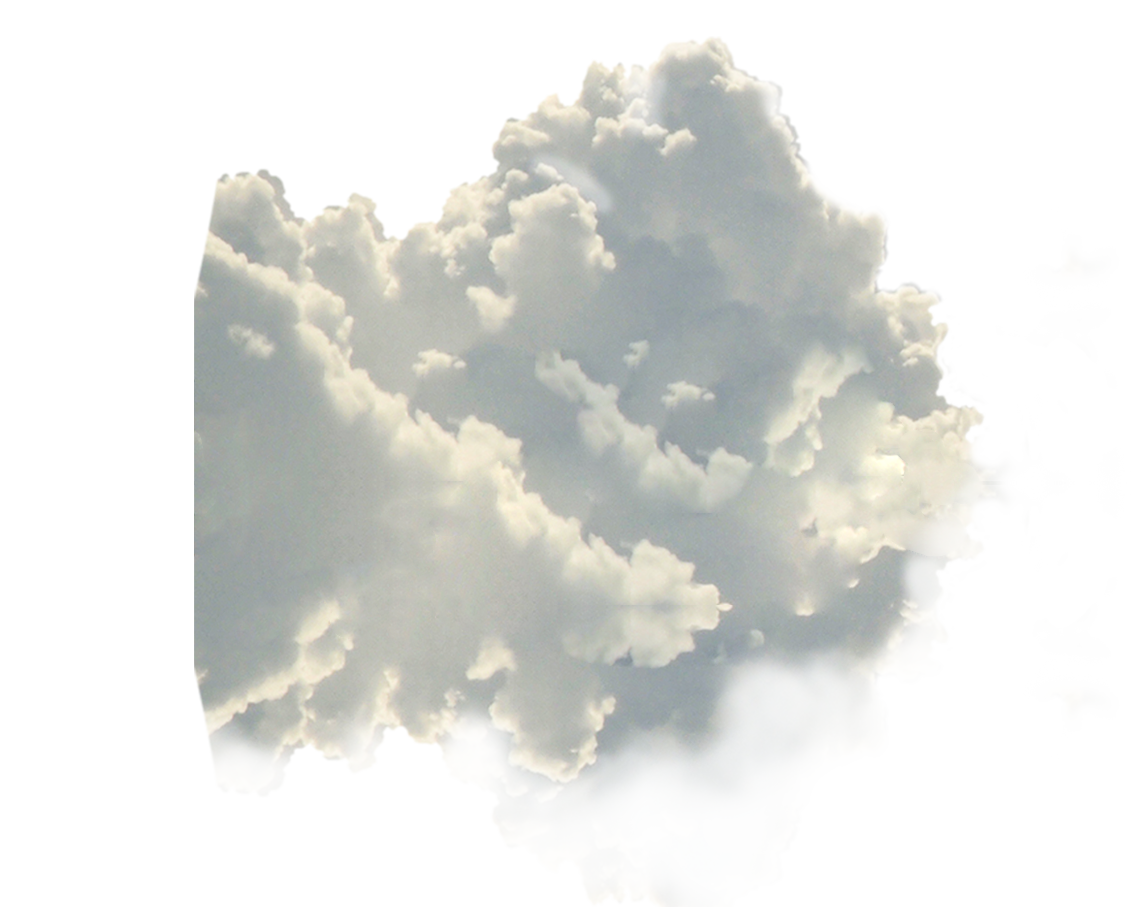 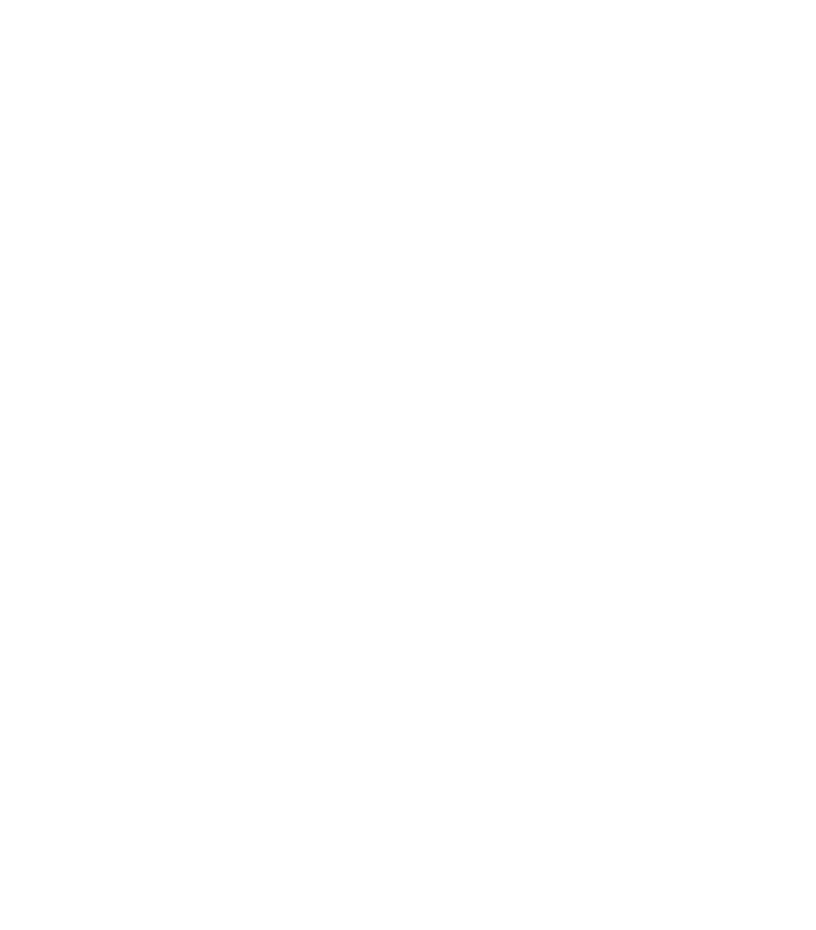 Le buzzword : AI
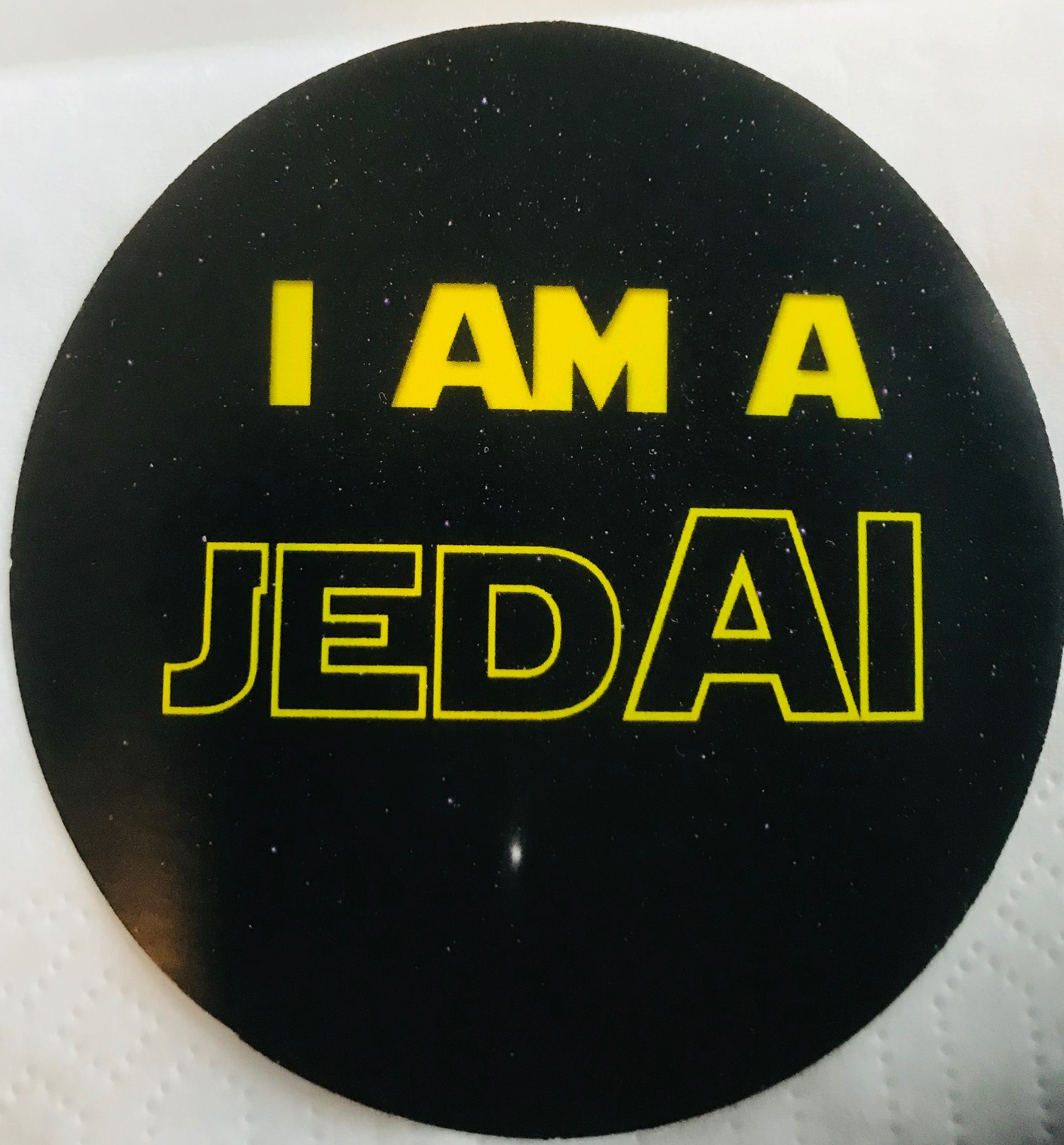 Paris 2018
I The Next Tech Law Revolution I
3
[Speaker Notes: Bien entendu – pour le moment - l’intelligence artificielle fait peur aux juristes. Pourquoi ?

La peur du changement d’abord parce qu’il faut s’adapter, 
Elle demande un effort de compréhension, 
Elle demande un effort de créativité pour proposer de nouvelles solutions. 
Autant de challenges qui repose sur les épaules des juristes, mais nous sommes habitués !

Nous entrons très probablement dans la 4ème Révolution industrielle, celle de la révolution numérique ou digitale ; la 3ème étant la Révolution informatique.

Quelle est la différence ?
Avant, les ordinateurs exécutaient la tâche pour lesquels ils étaient programmés. Il s’agit d’une répétition de tâches.
Aujourd’hui, l’intelligence des machines leur permet d’effectuer des tâches beaucoup plus proches de celle d’un réseau neuronal, comme la capacité d’apprendre (machine Learning), la capacité de perception (reconnaissance d’image et comparaison), capacité de raisonnement, capacité de comprendre le langage quel que soit la langue (Skype translator, traducteur simultané).
 
Tout cela est permis par la réunion de trois facteurs :
Un volume de données très important : big data ; 
Des capacités de stockage et de calcul énorme : le Cloud computing ;
Des algorithmes bien plus puissants qu’auparavant.]
Quels changements et pourquoi maintenant ?
Aujourd’hui, les machines sont intelligentes
Avant l’informatique était seulement :


 Execution
LANGUAGE 
UNDERSTANDING
PERCEPTION
LEARNING
∑
?
?
REASONING
PROBLEM 
SOLVING
IF …
AND …
THEN ...
X + Y 
= Z
Big Data
Big Computing in the Cloud
Powerful Algorithms
AI
[Speaker Notes: Tout cela est permis par la réunion de trois facteurs :
Un volume de données très important : big data ; 
Des capacités de stockage et de calcul énorme : le Cloud computing ;
Des algorithmes bien plus puissants qu’auparavant. 
 
Cette combinaison permet l’essor de l’intelligence artificielle : les vastes quantités de données disponibles, combinées à la connectivité Internet et à la puissance de calcul abordable du nuage, ont facilité de grandes avancées en matière d'algorithmes innovants au cours des 15 dernières années.


D’un point de vue technologique, pourquoi ces changements et pourquoi maintenant ? 

L’arrivé de l’AI permise par le Cloud computing change tout :
Intelligence et extension des capacités humaines
Faire de services limutés à un petit nombre accessibles à tous, ex Skype translator.]
La pression économique :La vie des entreprises est alimentée par le numérique
“Chaque entreprise est une entreprise éditeur de logiciel” Forbes 2011.
Améliorer l’efficacité
Transformer votre métier
Favoriser l’innovation
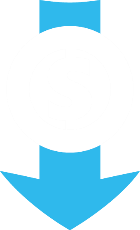 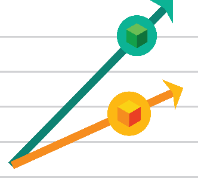 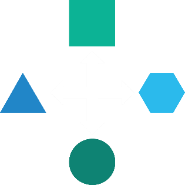 40% du Fortune 500 aura disparu d’ici 10 ans
47% du CA sera menacé d’ici 5 ans pour les 25% des entreprises aux plus fortes marges
*”Cloud Evolves From Point Solution To Strategic Enabler Of The New Connected Economy,” Forrester, Liz Herbert, January 2015
**Forrester, 2014
***Smith, David Mitchell et al. Predicts 2014: Cloud Computing Affects All Aspects of IT. Gartner, Inc. December 4, 2013.
****IDC, CIO webinar, 2014
[Speaker Notes: Business innovation is essentially powered & enabled by Cloud Solutions.
The sense of urgency is clear now, as we all now that any company can disappear in just few months if they don’t innovate, as the competition is now very aggressive especially w. Disurptive business models.

Interet d’innover :

Réduire les coûts et les inefficacités en tirant parti de nouveaux outils et technologies

Augmenter les revenus avec les actifs existants de l’entreprise. Lancer et monétiser de nouveaux services 

Créez de nouveaux modèles d’affaires et de nouvelles opportunités de business]
LA journée d’un juriste
3.0
[Speaker Notes: Le juriste 3.0 est né.

 
L'IA n’est pas encore en pleine maturité en tant que technologie, mais l'IA est déjà utilisée aujourd'hui, tout autour de nous et nous aide dans notre vie quotidienne et améliore les performances de nombreux systèmes dans tous les secteurs, y compris les logiciels de navigation, les moteurs de recherche et plus récemment, et, plus récemment, Cortana, un assistant personnel qui reconnaît votre voix et y répond. 

La collaboration est fondamentale et la journée typique a changé.

Le paysage moderne des affaires change et se dirige vers le Cloud. Nous passons d'un monde de création individuelle à une collaboration et à une collaboration en temps réel, à tout moment, n'importe où. Pensez à votre quotidien. Courrier électronique, médias sociaux, messages texte, encore et encore - et vous n'êtes qu'un joueur.
 
- Commencez ma journée en vérifiant le courrier électronique et les documents pertinents sur mon téléphone portable (en s'appuyant sur OneDrive)
- Passez en revue mes notes sur OneNote et envoyez des éléments de l'ordre du jour à des collègues avec lesquels j'ai rencontré
- À l'aide de ma surface, je passe à la main dans plus de notes dans mon OneNote pendant les réunions
- Récupérer un contrat que je négocie avec mes lignes rouges et les lignes rouges des autres membres de mon équipe étendue à partir de notre dossier OneDrive partagé
- Examinez les documents connexes stockés dans Sharepoint et vérifiez le calendrier de l'équipe pour la disponibilité de notre prochaine réunion
- Configurer un appel Skype]
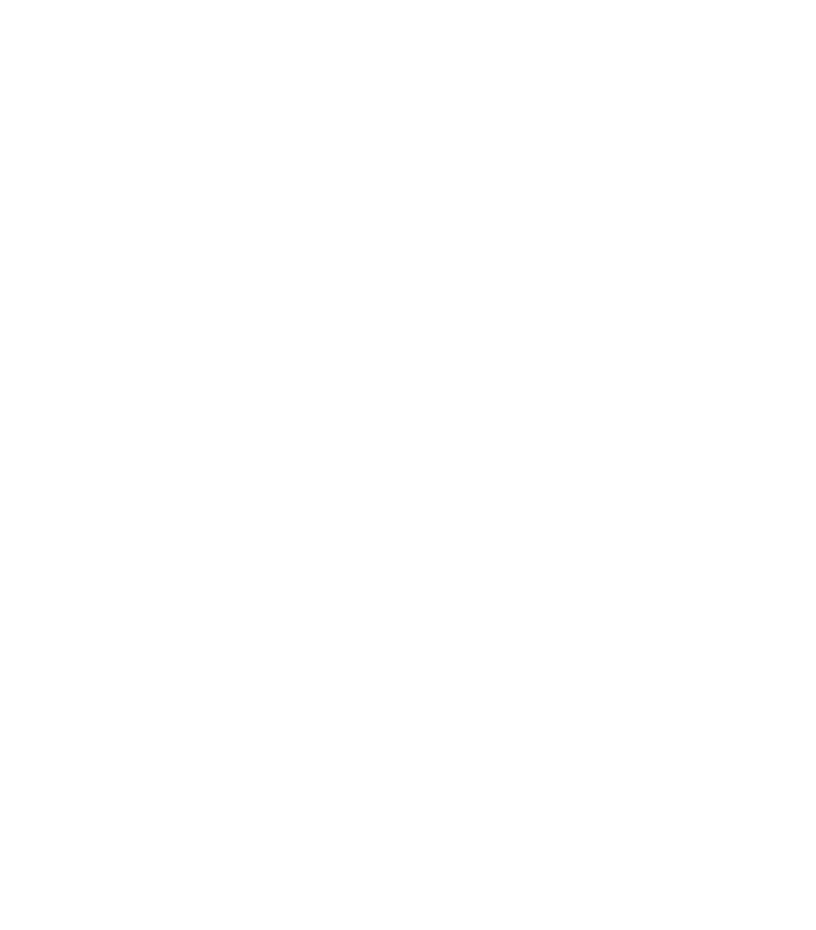 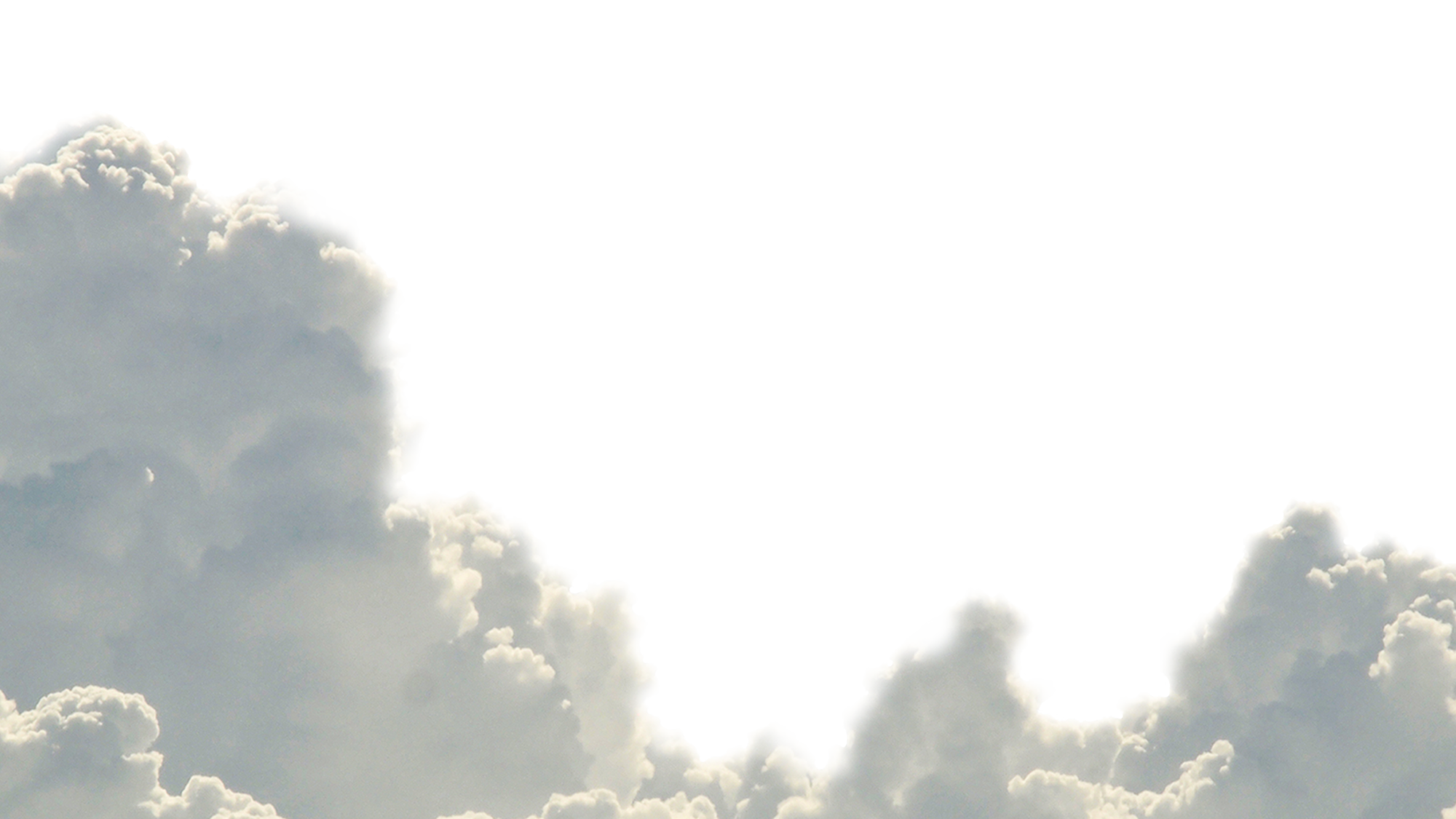 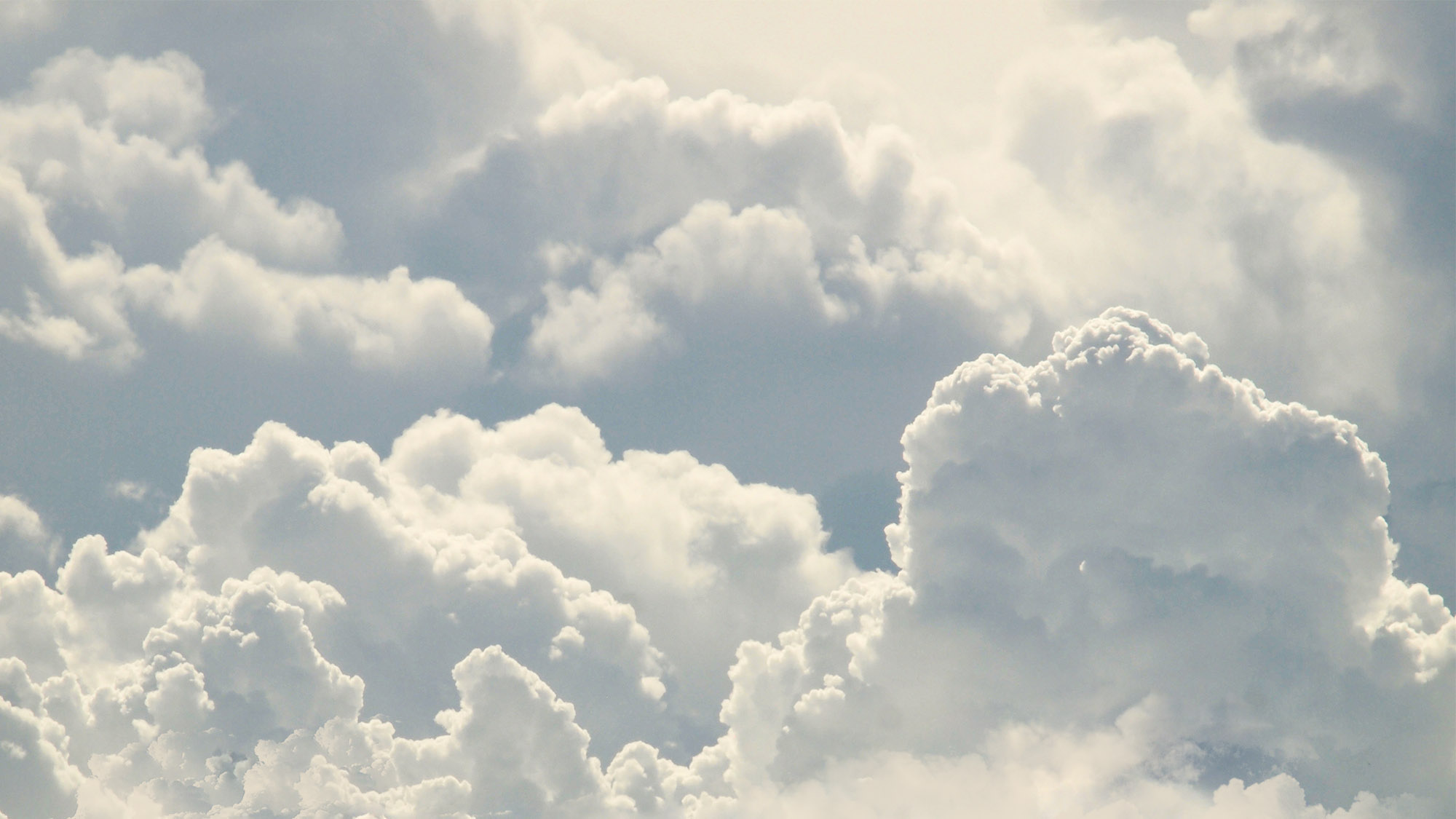 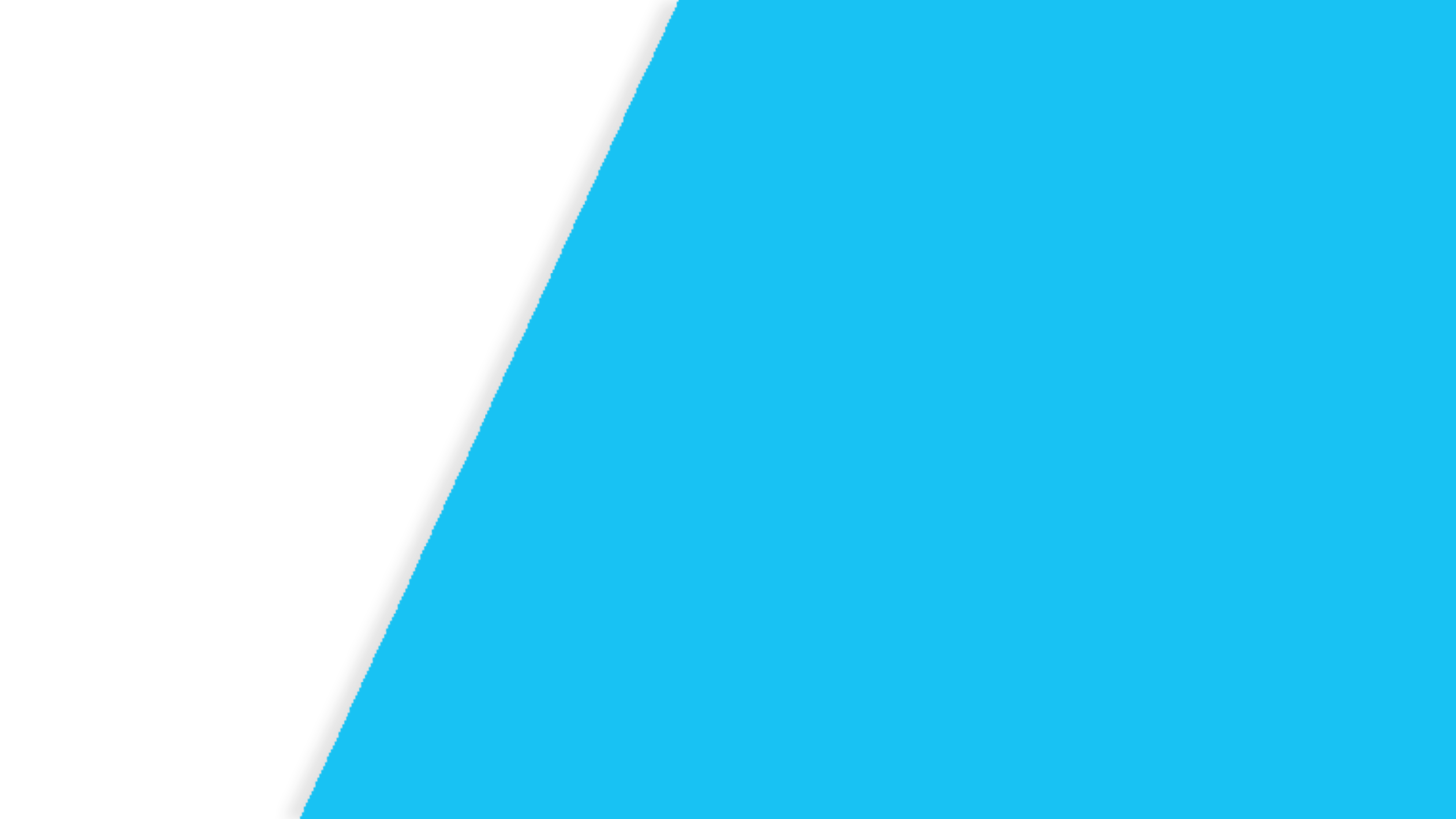 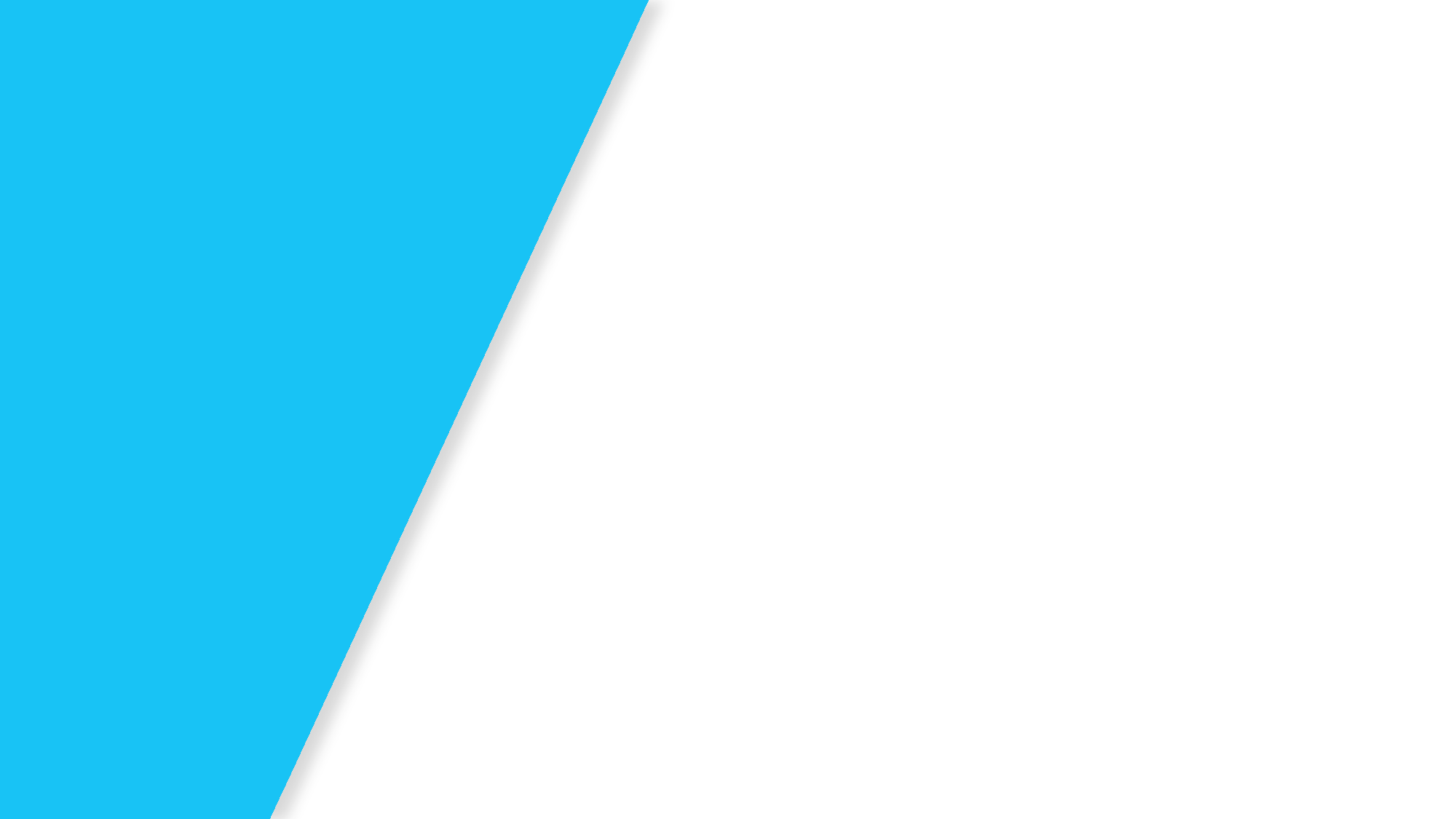 Une responsabilité par le droit au cœur de la transformation digitale ?
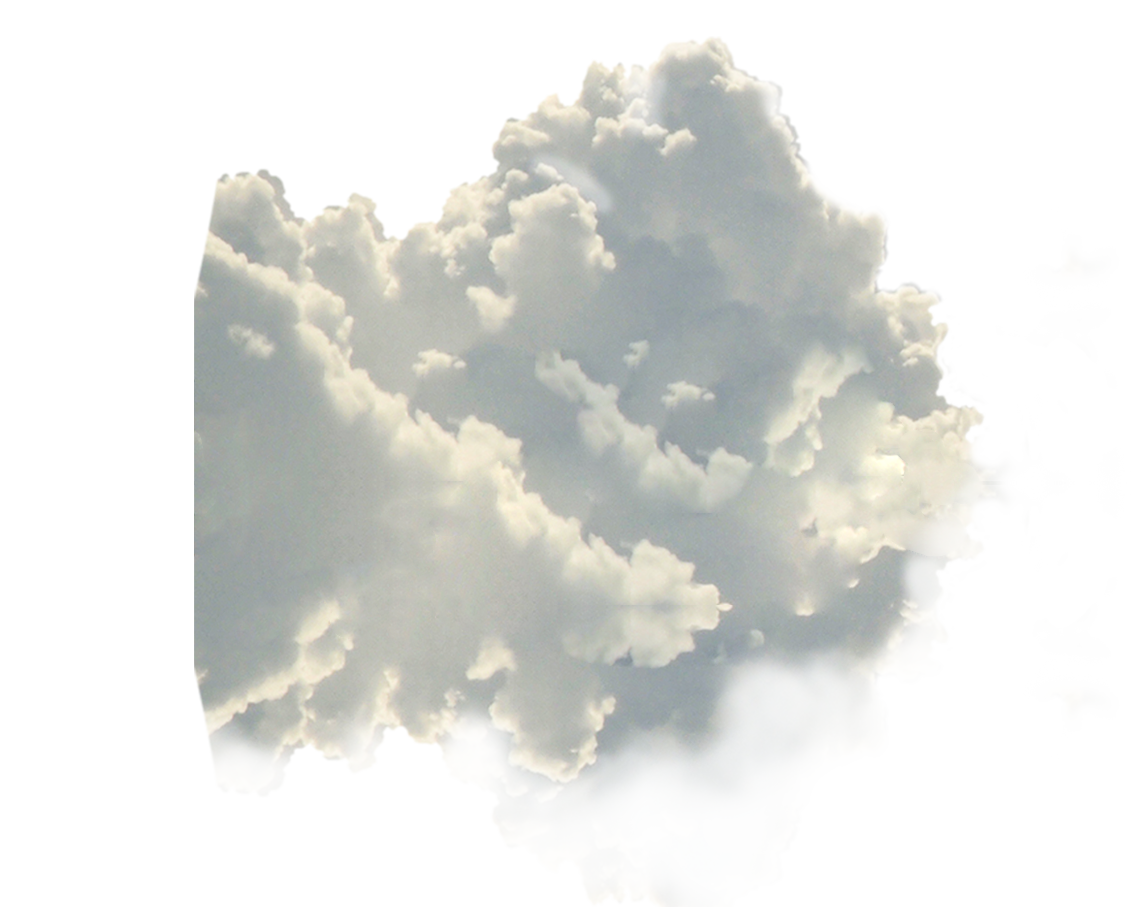 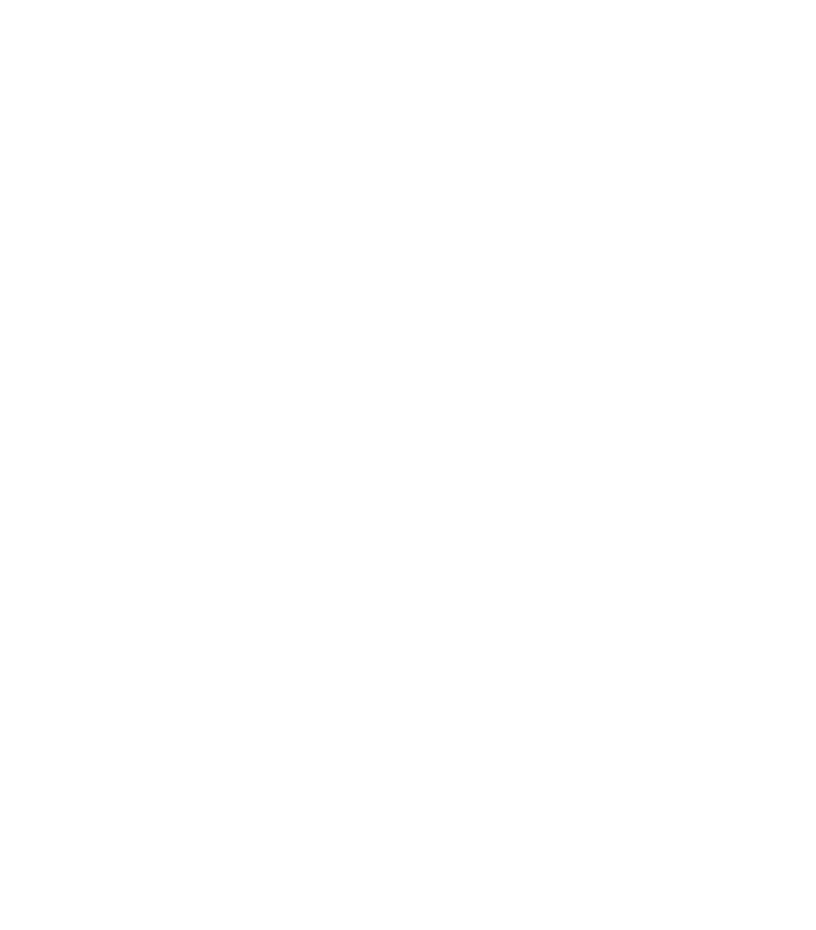 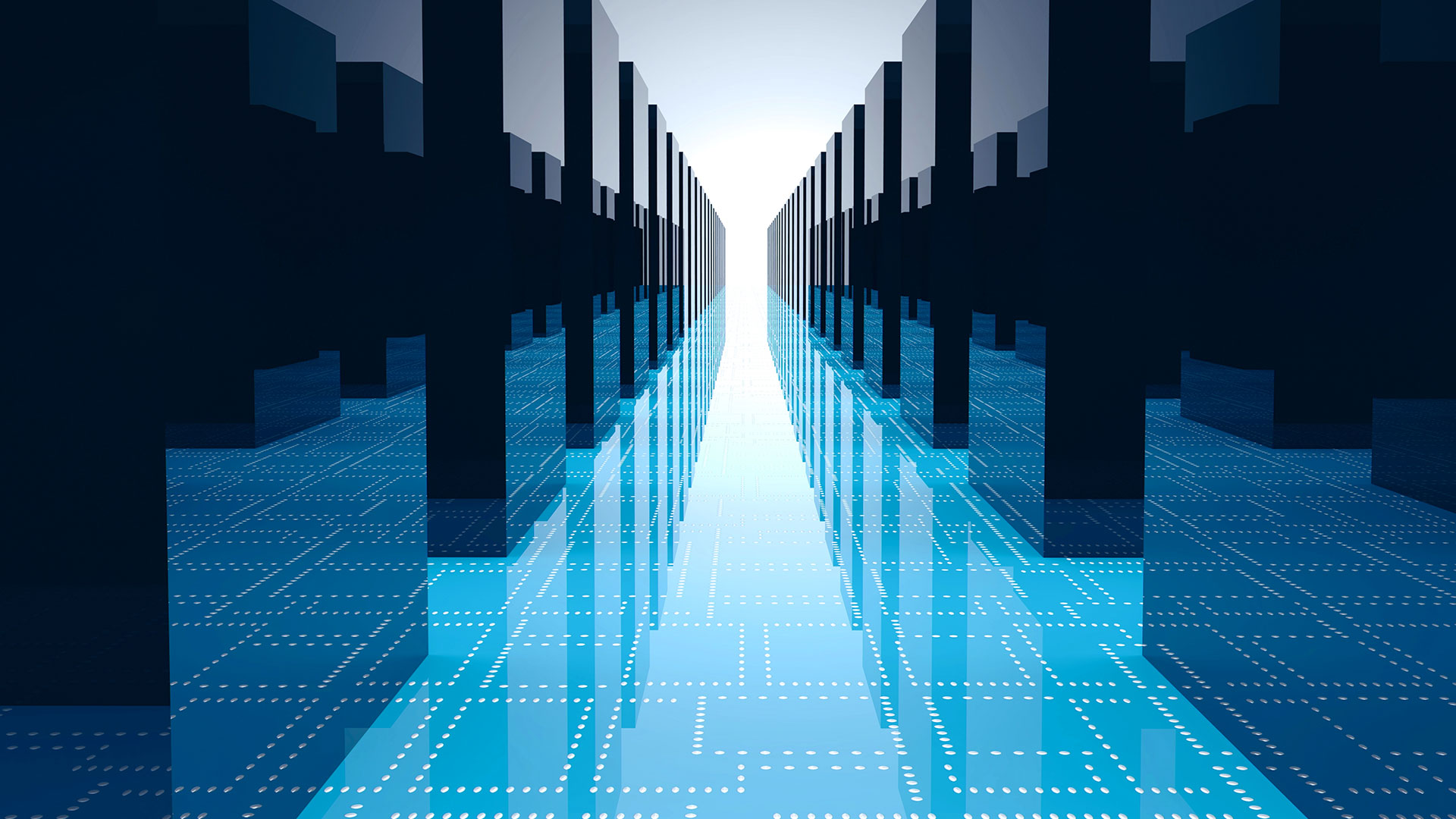 IA et responsabilité
Rappels
Propositions
Test de négligence 
Isoler ou limiter responsabilité
La répartition des dommages
[Speaker Notes: Rappel : 

Comment les décideurs politiques devraient-ils aborder la responsabilité des systèmes d'IA sans nuire à l'innovation ?
 
Comme les humains, les systèmes d'IA sont capables d'apprendre de nouveaux comportements ou fonctions et de se comporter de manière inattendue. Bien que de nombreux comportements d'IA - qu'ils soient intentionnels, non intentionnels ou acquis - profiteront aux utilisateurs, d'autres peuvent causer des dommages physiques aux utilisateurs ou au grand public et peuvent exposer Microsoft ou ses clients à des responsabilités imprévues : en particulier si les solutions d'IA sont utilisées d'une manière que non anticipée ou attendue, ou si nous avons anticipé mais mis en garde contre ou interdit. 
 
Le risque de responsabilité, associé à des comportements inattendus ou à des utilisations imprévues de nos produits d'IA, augmente lorsque l'IA est intégrée au matériel, exposant le public à des risques physiques potentiels et Microsoft à des risques de responsabilité délictuelle qui ne sont pas normalement associés aux logiciels. 
Les commentateurs commencent à se demander si les concepts de responsabilité délictuelle existants tiennent compte de manière adéquate des préjudices causés par les systèmes autonomes. Des pressions croissantes s'exercent pour élaborer de nouveaux règlements pour traiter spécifiquement du comportement de l'IA, peut-être en soumettant les concepteurs de l'IA à une responsabilité stricte.  
Il est important qu’un régime de responsabilité qui établit un équilibre entre la sécurité des consommateurs et des règles de responsabilité appropriées ; axées ce que l'on trouve déjà dans le droit de la responsabilité civile.
 
Un régime de responsabilité approprié doit: 
protéger les consommateurs, 
veiller à ce que les entreprises soient incitées à concevoir et à fournir des technologies et des produits sûrs, 
donner aux entreprises la souplesse nécessaire pour innover, et 
ne pas créer d'obstacles inutiles qui ralentissent le développement. 
 
Prospective : 

Compte tenu de l'état naissant de la technologie et de ces objectifs concurrents, nous croyons que les organismes de réglementation devraient favoriser un régime de responsabilité comportant les éléments suivants qui concilient le mieux l'innovation et la sécurité des consommateurs : 
 
- un test de négligence pour les dommages corporels causés par un logiciel d'IA, par opposition à une responsabilité stricte qui signifie que les tribunaux examinent le caractère raisonnable de la conduite du développeur dans la préparation, l'essai, le déploiement et l'inclusion d'avertissements avec le produit (par opposition à un test de responsabilité stricte qui se concentre sur la question de savoir si le produit lui-même était défectueux) ; 
 
A partir du test de négligence, les règles devraient isoler ou limiter la responsabilité du développeur d'IA tant que le développeur prend les mesures appropriées pour concevoir, tester, surveiller et améliorer le produit d'IA ; 
 
La répartition des dommages de sorte que le promoteur de l'IA assume une responsabilité proportionnelle, plutôt qu'une responsabilité conjointe et solidaire, pour les dommages physiques causés par les produits dans lesquels l'IA est intégrée, en particulier lorsque l'utilisation de l'IA était inattendue, interdite ou incompatible avec les cas d'utilisation autorisée ; et 
 
 Les exigences en matière de dommages réels, de sorte qu'une poursuite ne peut être intentée uniquement sur la base d'un préjudice spéculatif ou de la crainte d'un préjudice futur.]
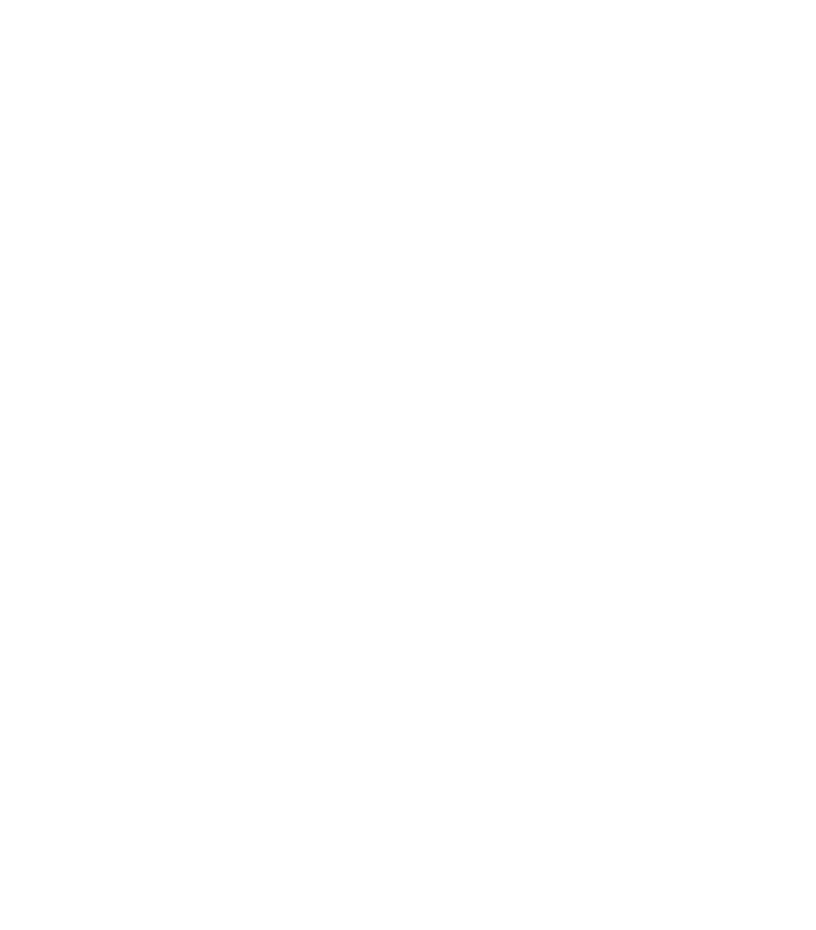 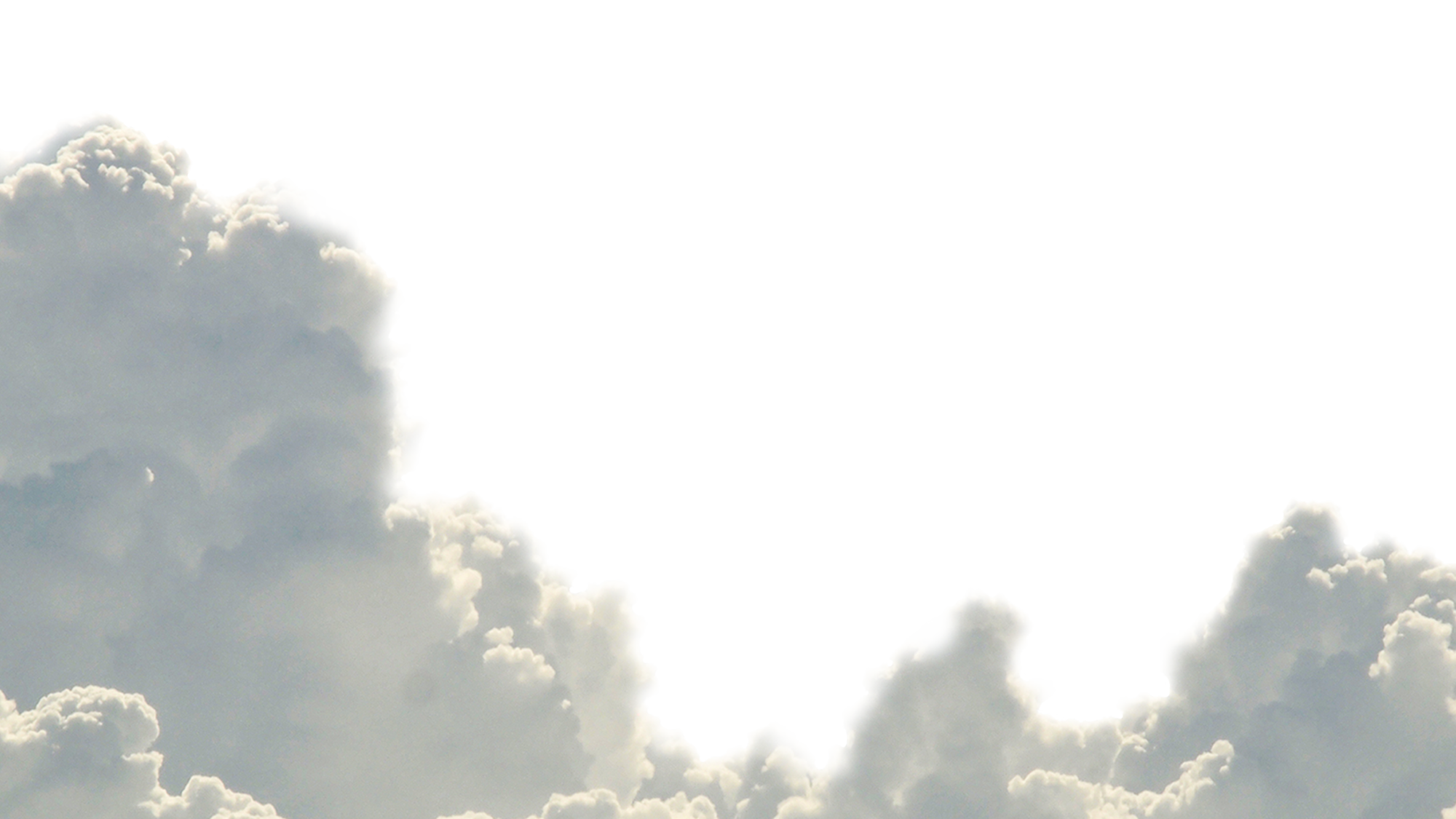 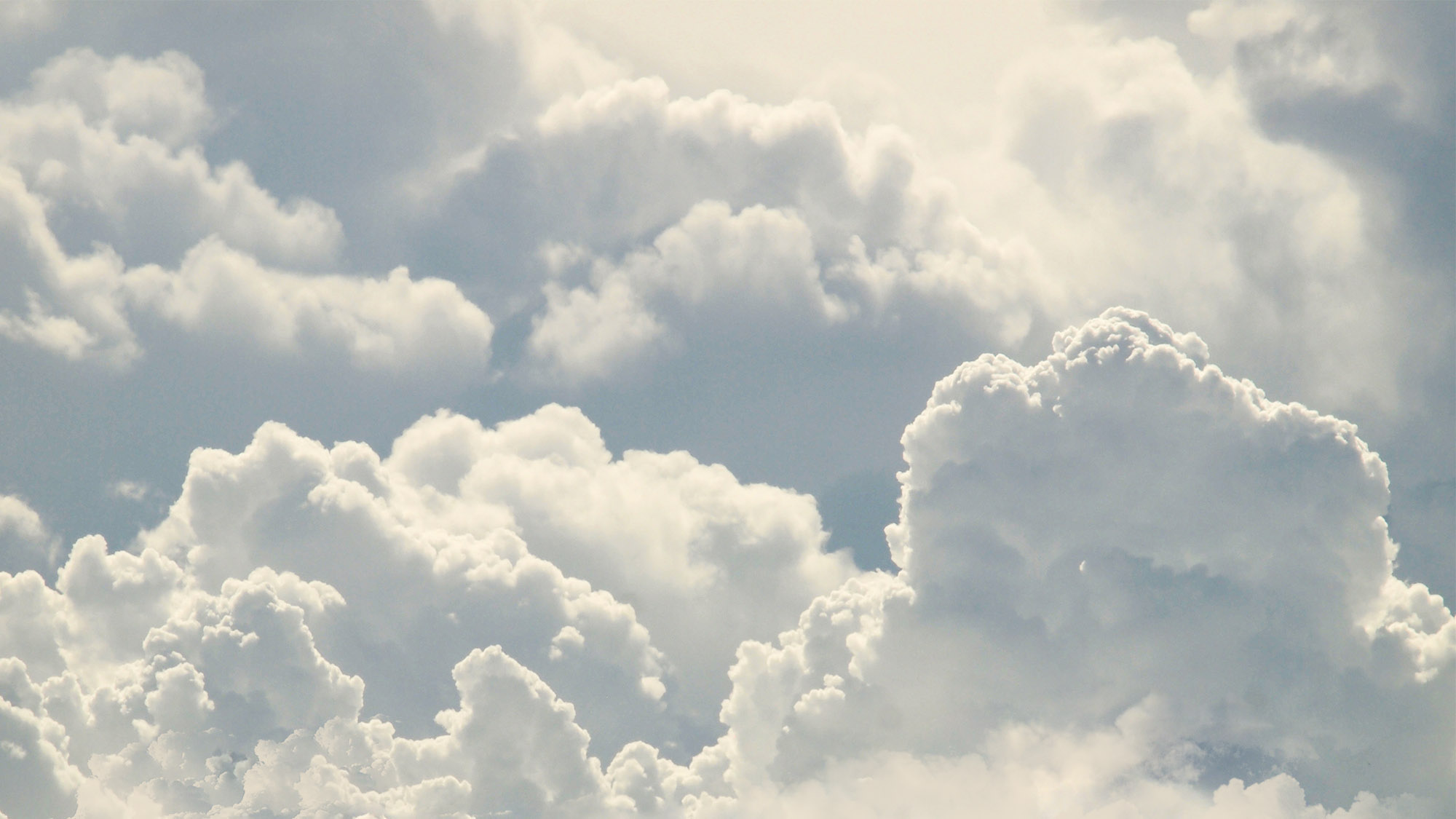 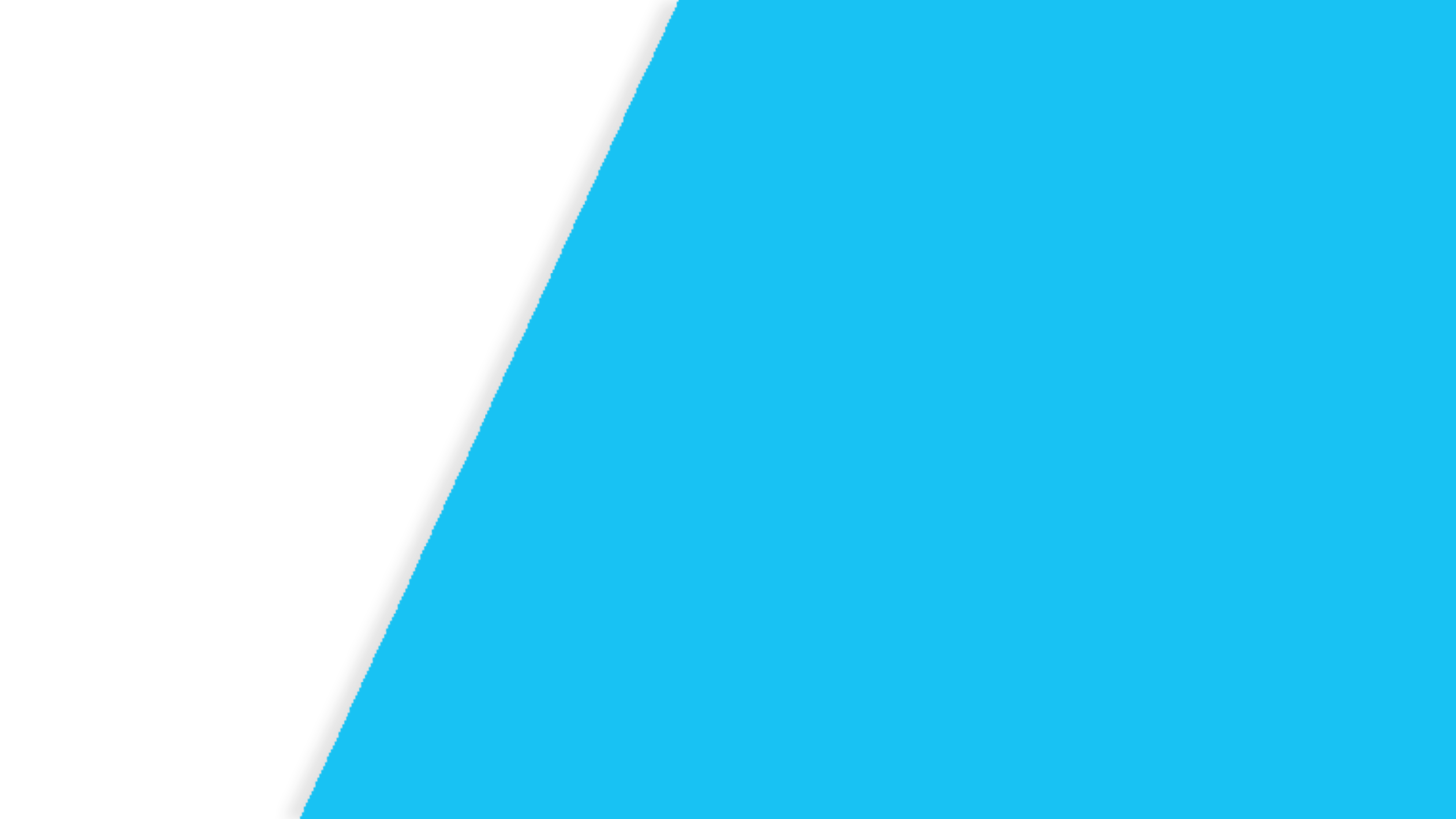 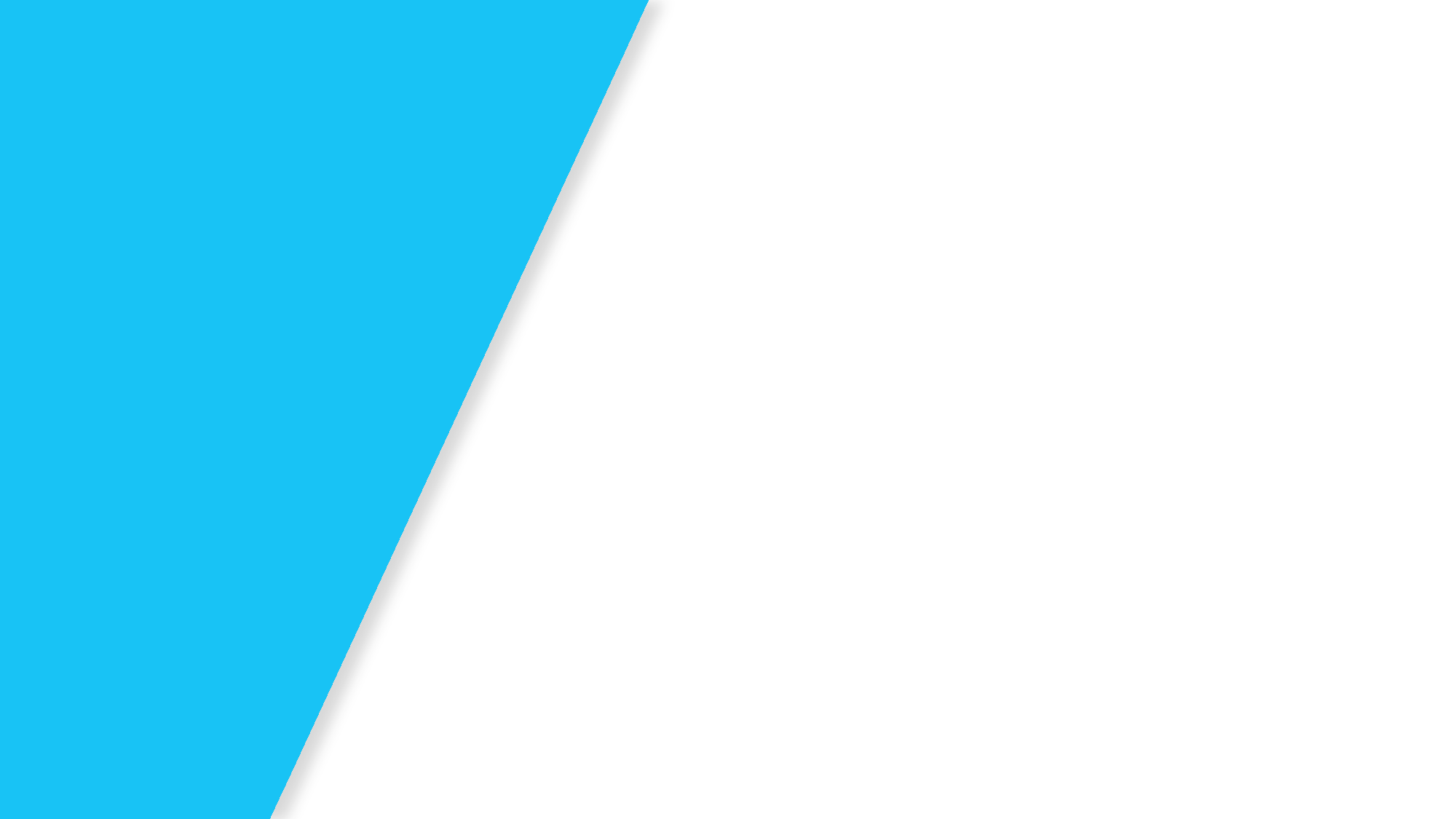 Une responsabilité par l’éthique au cœur de la transformation digitale ?
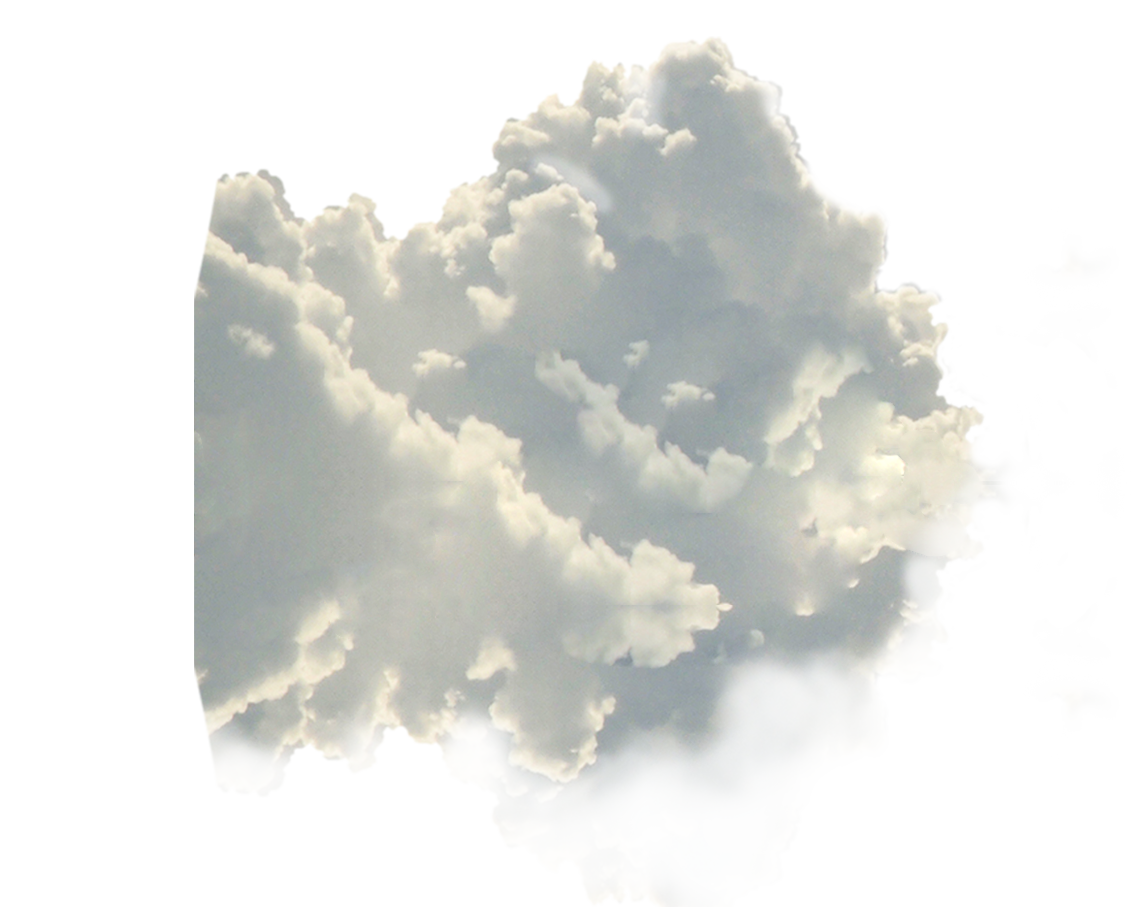 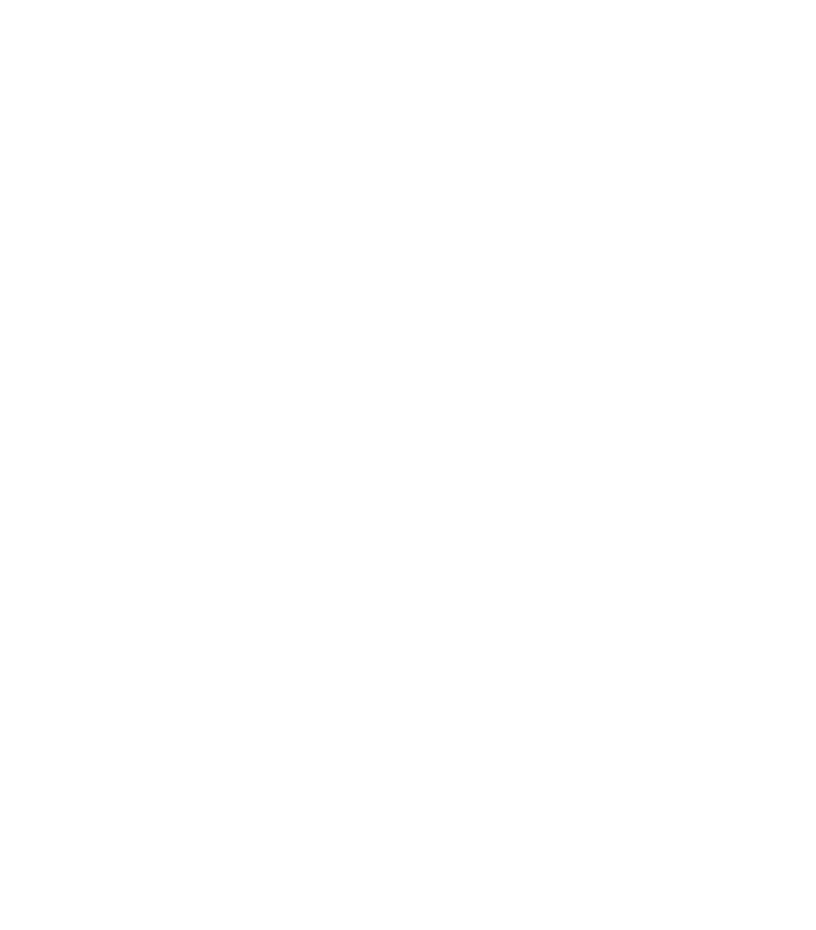 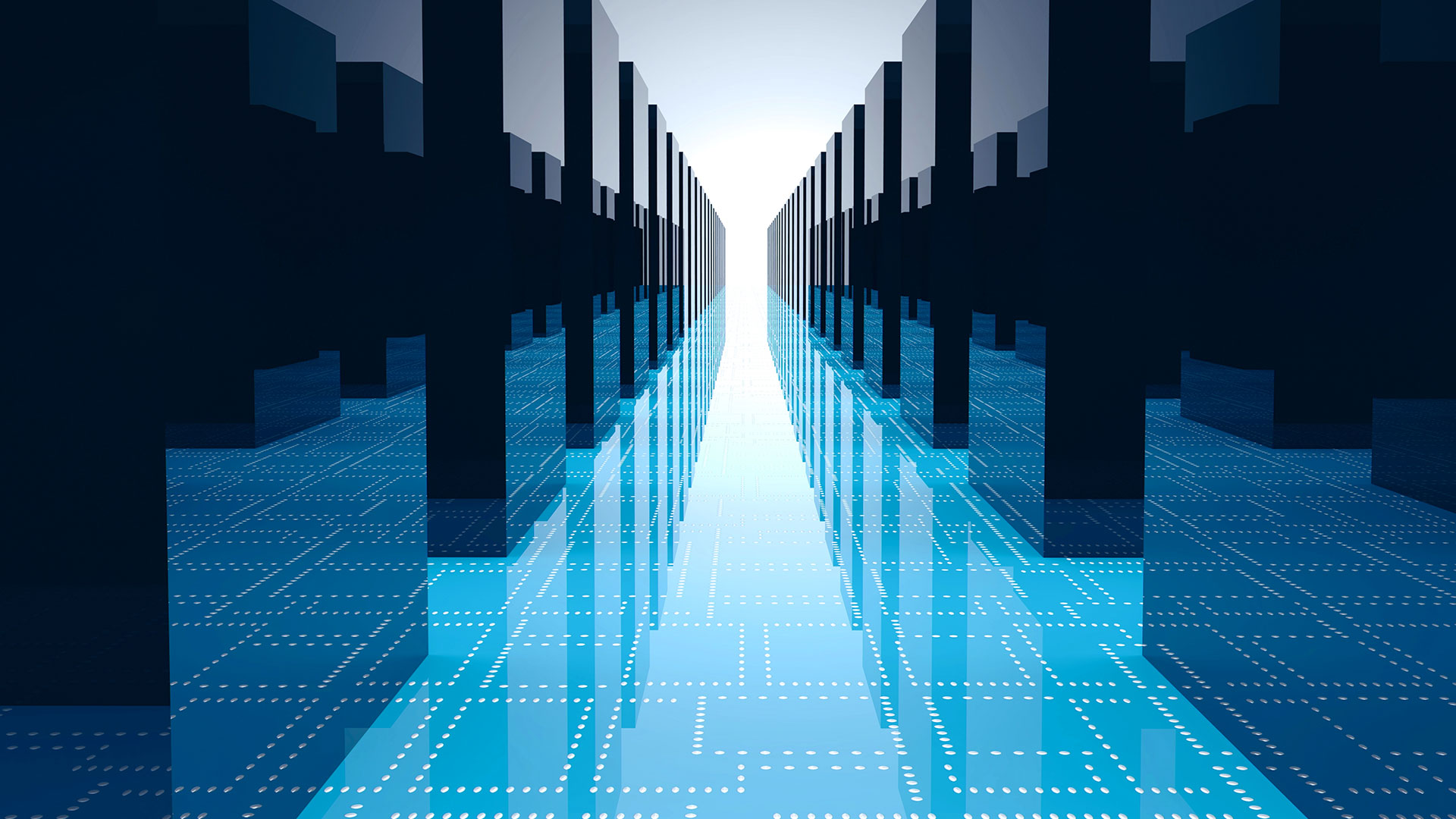 Une impossible définition de l’IA …qui rend nécessaire une définition souple
Difficile pour le droit de s’en emparer en premier
L’éthique au secours de la règle dure
Pour une utilisation des technologies en confiance
[Speaker Notes: Il y a de nombreuses formes d’IA : autant de définitions associés. 
Ex. Les réseaux neuronaux est la forme d’IA dont nous parlons tous quand nous disons IA.

L’éthique et le droit souple peuvent nous sortir de l’ornière. 

L’éthique : elle permet principalement que les technologies soient jugées fiables par les individus et la société. Une conception appropriée de l’IA, des choix économiques et sociaux judicieux sont essentiels pour que la puissance de calcul et les capacités d'apprentissage des machines soient désormais associés à la sensibilité et à l'intelligence émotionnelle des humains.]
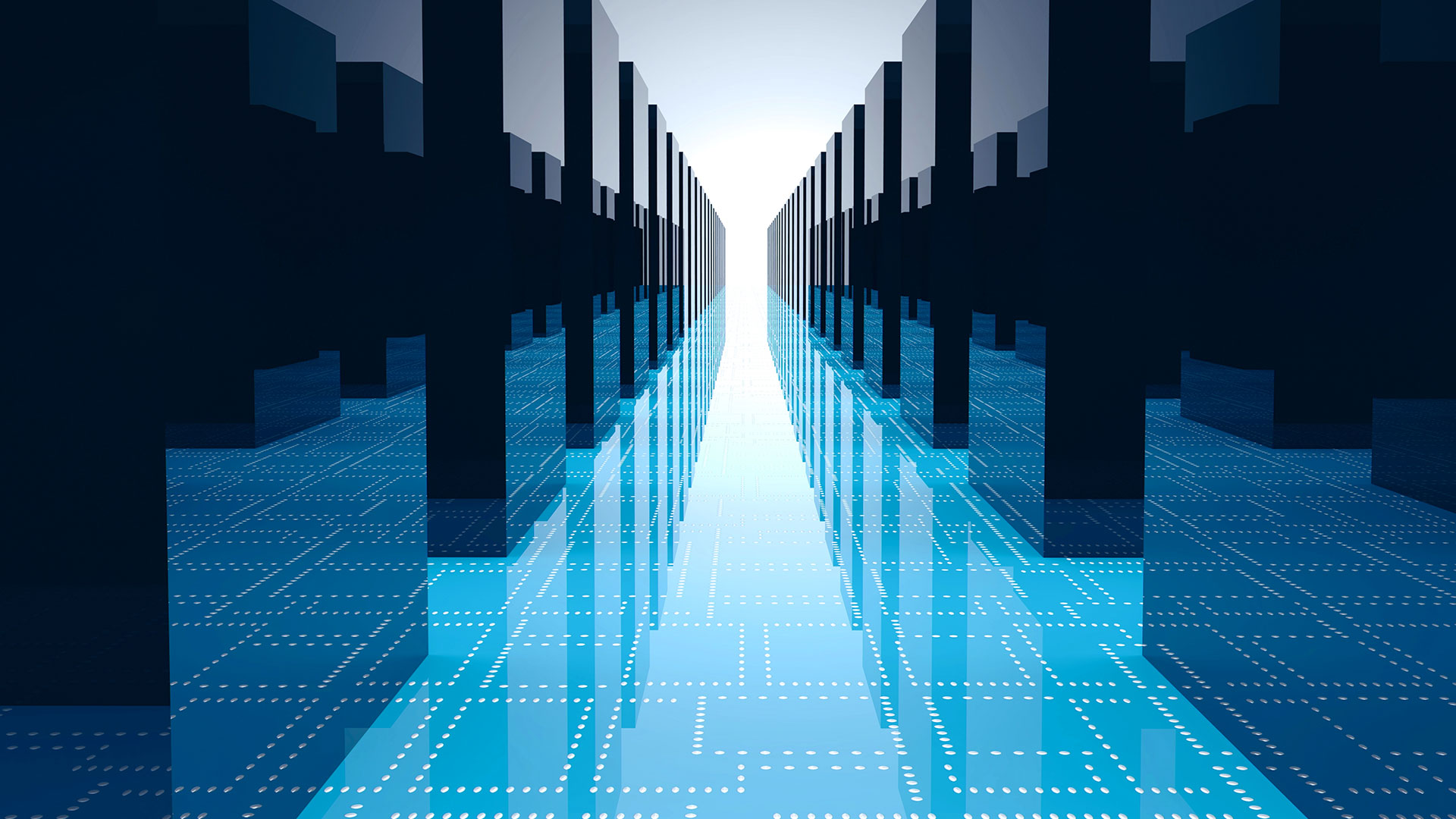 Les enjeux éthiques dans l’IA
Des valeurs universelles
Fonctionner de manière sûre et fiable 

Être juste et considérer chacun avec dignité et respect

Être transparent et fournir des explications sur les éléments clés 

Protéger la vie privée 

Etre responsables afin que les humains puissent éviter tous dommages involontaires

Etre « inclusif » en bénéficiant à tous .
respect
[Speaker Notes: Quels sont, selon vous, les enjeux éthiques à prendre en considération en matière d’IA ?
 
Le centrage sur l’humain est primordial. Il se construit autour de valeurs universelles comme la transparence, la préservation de la dignité humaine, le respect de la vie privé et des données personnelles. Ainsi, les algorithmes doivent :
Fonctionner de manière sûre et fiable ; Être juste et considérer chacun avec dignité et respect ;Être transparent et fournir des explications sur les éléments clés ; Protéger la vie privée ; Etre responsables afin que les humains puissent éviter tous dommages involontaires ;
Etre « inclusif » en bénéficiant à tous en les responsabilisant. 

Ces axes permettent de répondre à la question de la responsabilité qui jouera un rôle important dans l’IA. Il s’agit de connaitre le responsable d’une décision automatique et les critères pour générer cette décision. 

Mais avant tout, il convient que ces critères soient légitimes. Si l’IA n’est pas construite comme cela, le risque est immense de créer des préjugés contre cette technologie et de lui reprocher un centrage sur les biais (discriminations), des conséquences sur l’emploi (notamment liées à l’automatisation), une concentration des technologies dans les mains de quelques Etats. Seule l’éthique permettra à la société de profiter de cette technologie liée à un but premier : amplifier l'ingéniosité humaine avec une technologie intelligente. Le droit ne fera que sanctionner ce qui n’est pas conforme aux critères déterminés par l’éthique. A y regarder de près, cela ressemble à du « déjà vu » dans l’histoire de l’innovation et de l’informatique, pourtant ce n’est pas si simple. Le développement de l’IA est à un point d'inflexion, où les vastes quantités de données disponibles (« big data »), combinées à la puissance de calcul du Cloud computing, ont facilité de grands progrès dans les algorithmes au cours des quinze dernières années.Auparavant, les machines effectuaient des tâches d’exécution. Aujourd’hui, elles sont plus intelligentes, pour percevoir, calculer, raisonner, apprendre, comprendre le langage humain, résoudre des problèmes complexes. 

Nous entrons dans l’ère de l’intelligence, présente dans nos vies en ligne et hors ligne, ce qui rend l’éthique nécessaire, plus que le droit dur.   Par exemple : une traduction visuelle simultanée d’un discours à destination des malentendants. L’algorithme retiendra que l’utilisateur est sourd et utilisera son expérience utilisateur pour enrichir l’accessibilité des produits.]
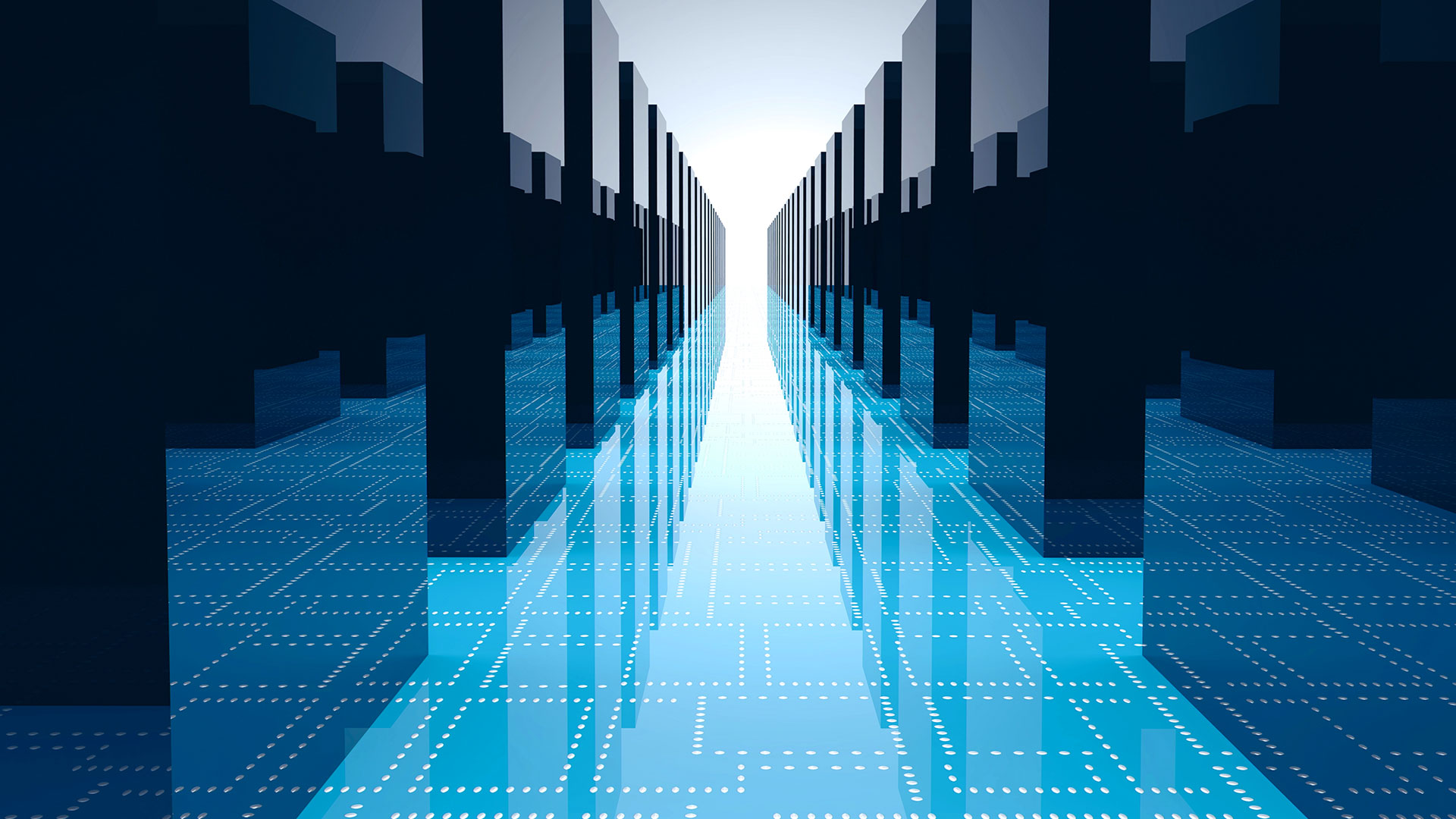 Les enjeux éthiques dans l’IA
Des valeurs universelles
Equité

 Transparence

 Responsables
.
respect
[Speaker Notes: Équité :
Les systèmes d'IA devraient traiter tout le monde d'une manière juste et équilibrée et ne pas affecter de manière différente des groupes de personnes se trouvant dans une situation similaire. Si les systèmes d'IA fournissent des conseils sur, par exemple, le traitement médical, les demandes de prêt ou l'emploi, ils devraient faire les mêmes recommandations à toutes les personnes ayant des symptômes, une situation financière ou des qualifications professionnelles similaires. Lors de l'élaboration de ces systèmes, les développeurs devraient être sensibles aux endroits où des biais sociétaux ou d'autres biais peuvent être incorporés dans les données de formation ou les algorithmes. Nous avons mentionné précédemment que la conception de tout système d'IA commence par le choix des données de formation - ce qui est aussi le premier endroit où les biais peuvent entrer dans le système. Les données de formation devraient représenter suffisamment le monde dans lequel nous vivons. 

Transparence :
Les quatre valeurs précédentes reposent sur deux principes fondamentaux : la transparence et la responsabilité. Comme les systèmes d'IA sont de plus en plus impliqués dans les décisions qui influencent la vie des gens : il est essentiel de permettre aux gens de comprendre le fonctionnement de ces systèmes et de fournir un mécanisme de responsabilisation pour bâtir la confiance. Avec de nombreuses techniques d'apprentissage machine avancées telles que les réseaux neuronaux profonds fonctionnant essentiellement comme des systèmes de "boîtes noires" que même les scientifiques ne peuvent comprendre, nous pensons qu'une approche significative pour permettre la transparence consiste à expliquer tout ce que nous pouvons sur le système de bout en bout, par exemple : Description des données qui ont été utilisées pour former et tester le système. Quelles procédures ont été utilisées pour vérifier la qualité et l'exhaustivité des données ?Quels types de données continueront d'être utilisées une fois le système déployé ?Quels sont les critères de sélection des algorithmes ? Comment les résultats sont-ils vérifiés et testés pour déceler tout biais potentiel ?	
Cette information est plus significative et facilite la sensibilisation aux problèmes potentiels dans la conception du système et informe sur la façon dont les résultats devraient être utilisés, en particulier par les experts en la matière et d'autres experts. Microsoft travaille avec le Partenariat sur l'IA et d'autres pour développer les meilleures pratiques en matière de transparence des systèmes d'IA.

Il est essentiel que l'IA ne limite pas les possibilités de toute personne - l'équité est le fondement du traitement des personnes avec dignité et respect. Le racisme et le sexisme peuvent également s'infiltrer dans les données sociétales.
Comme les systèmes d'IA sont conçus par des personnes, attirer un bassin diversifié de talents d'IA aidera à identifier les différentes perspectives qui doivent être prises en compte au cours du processus de développement.

Responsabilité :
People who design and deploy AI systems must be accountable for how their systems operate.
At Microsoft, we have just established a senior leadership level AI and Ethics in Engineering & Research (AETHER) Committee for this purpose]
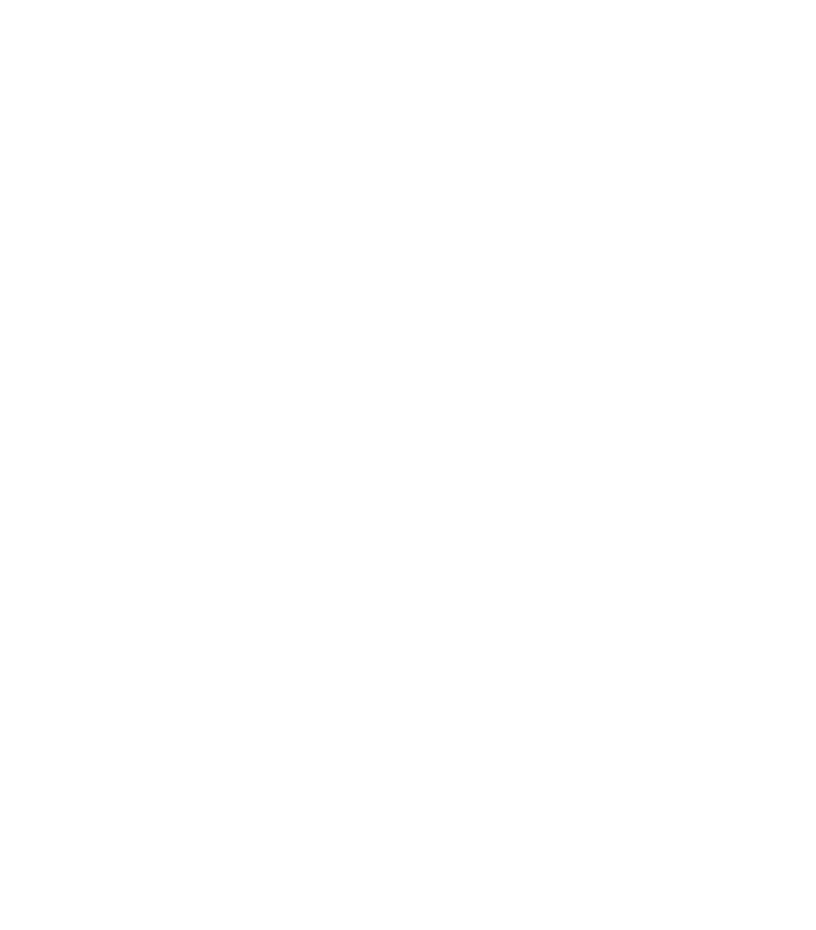 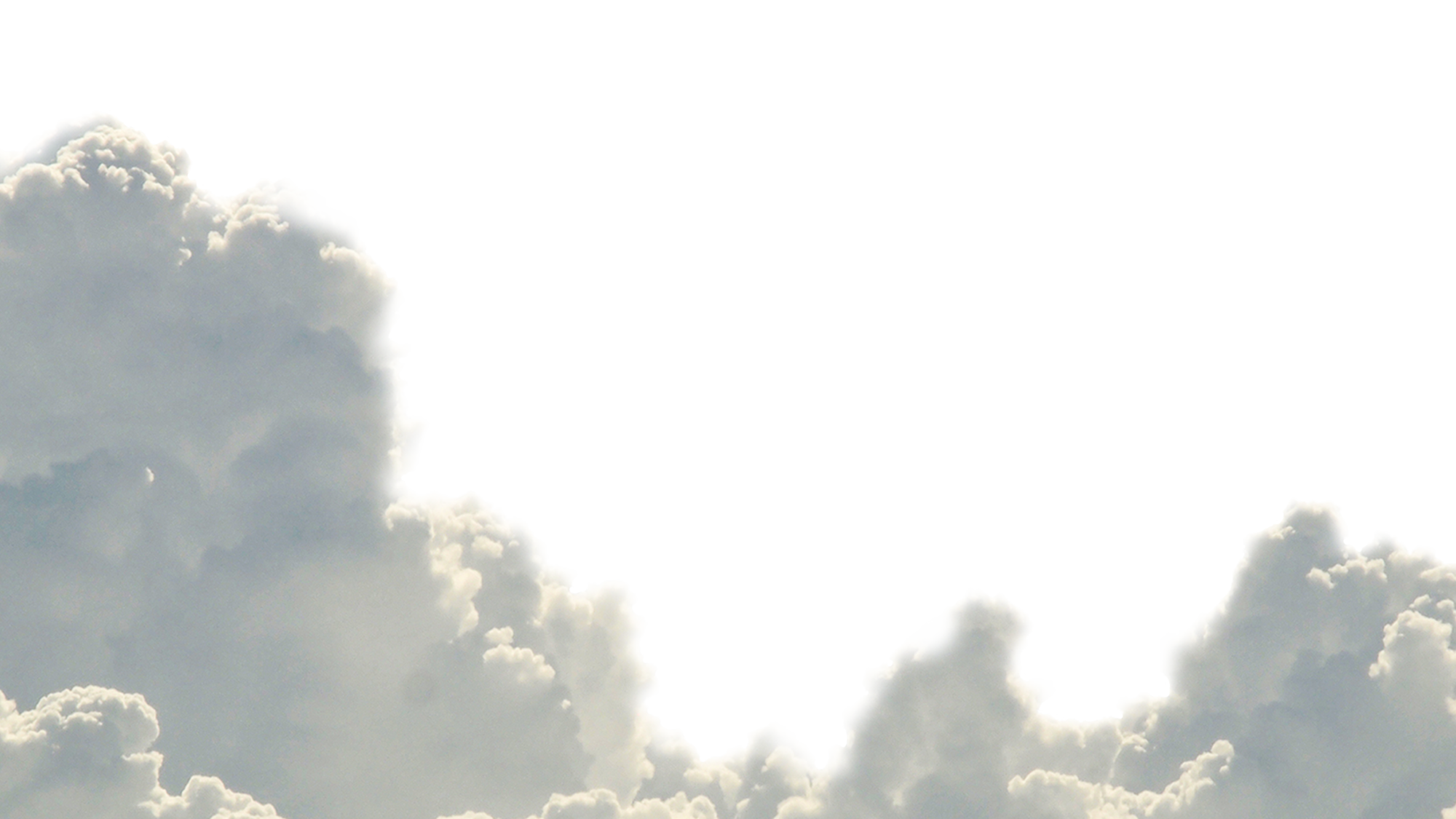 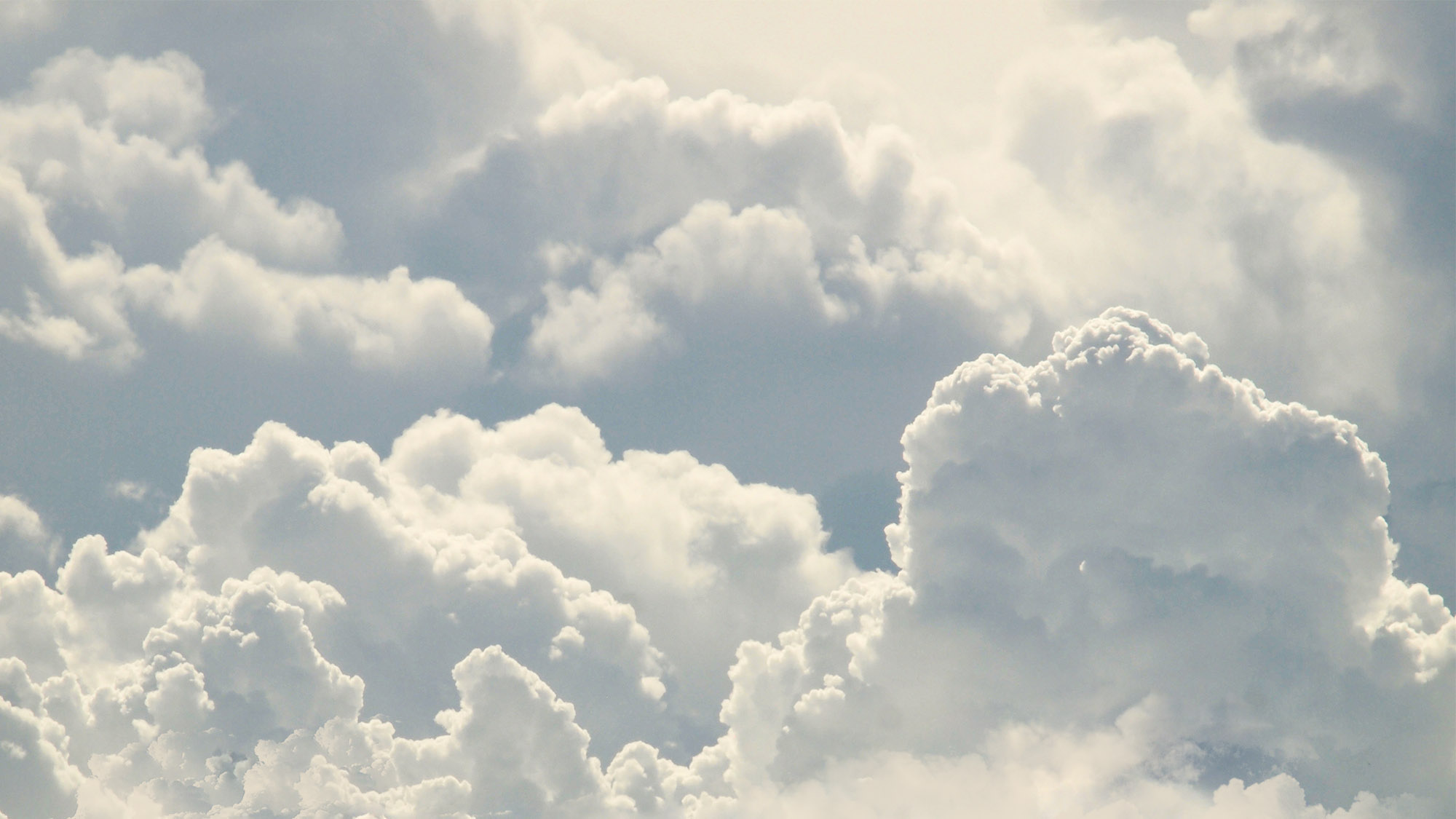 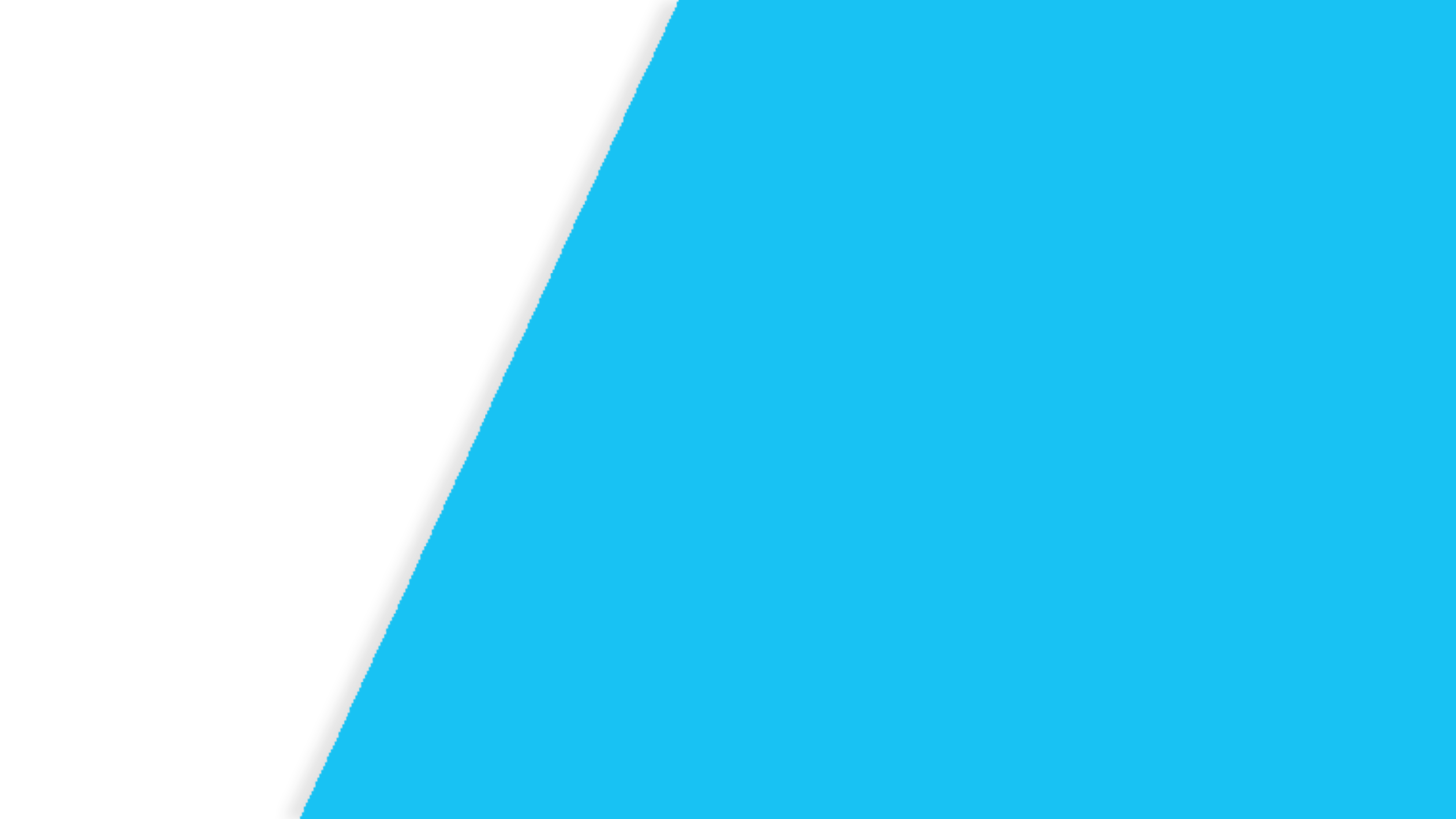 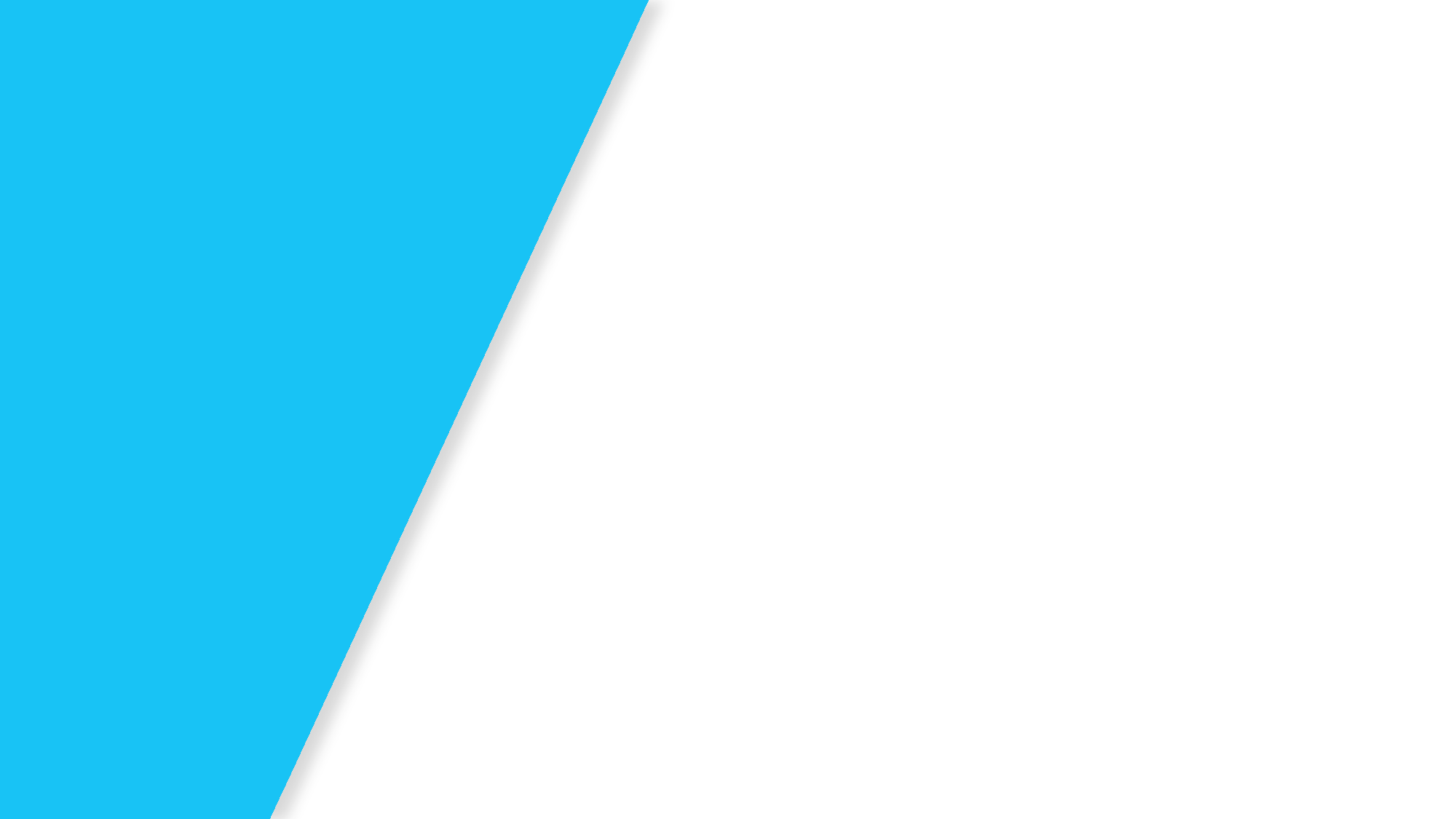 Droit souple et cadre légal : une agilité au service du droit
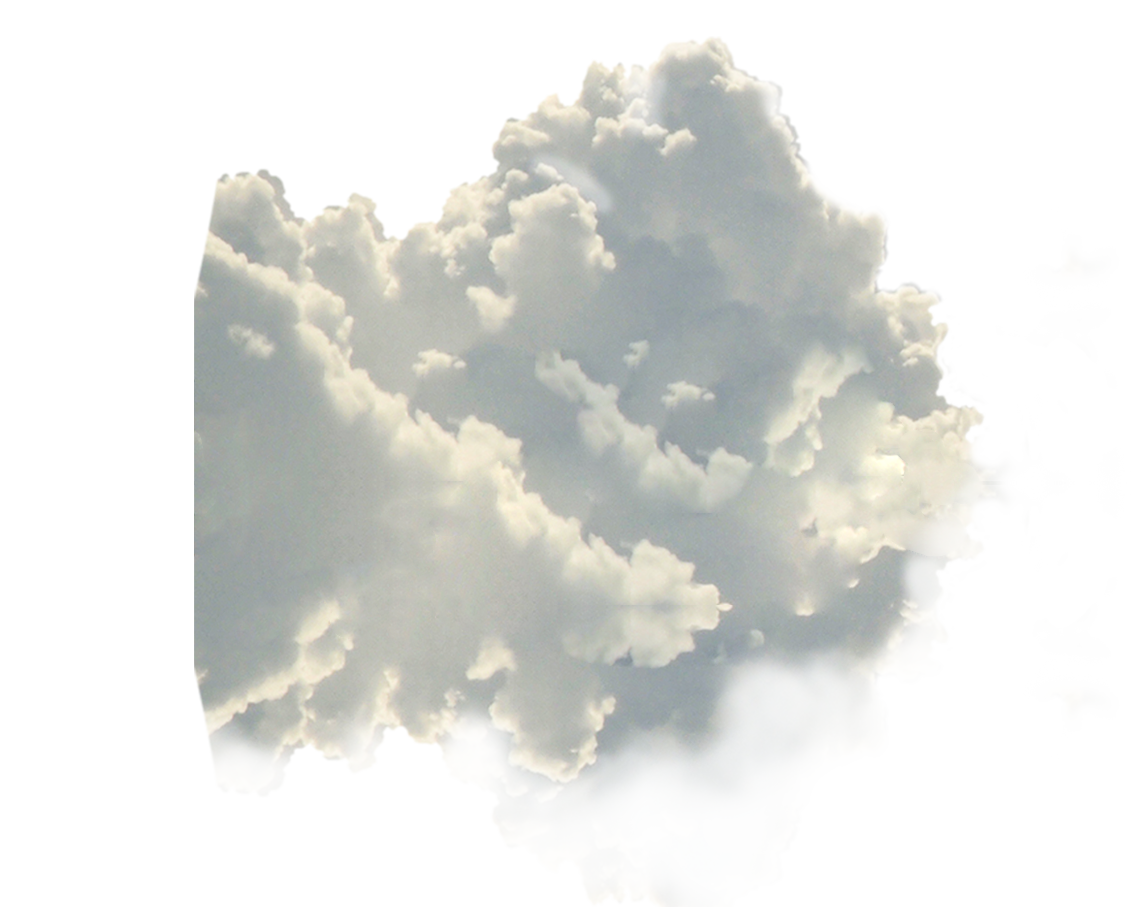 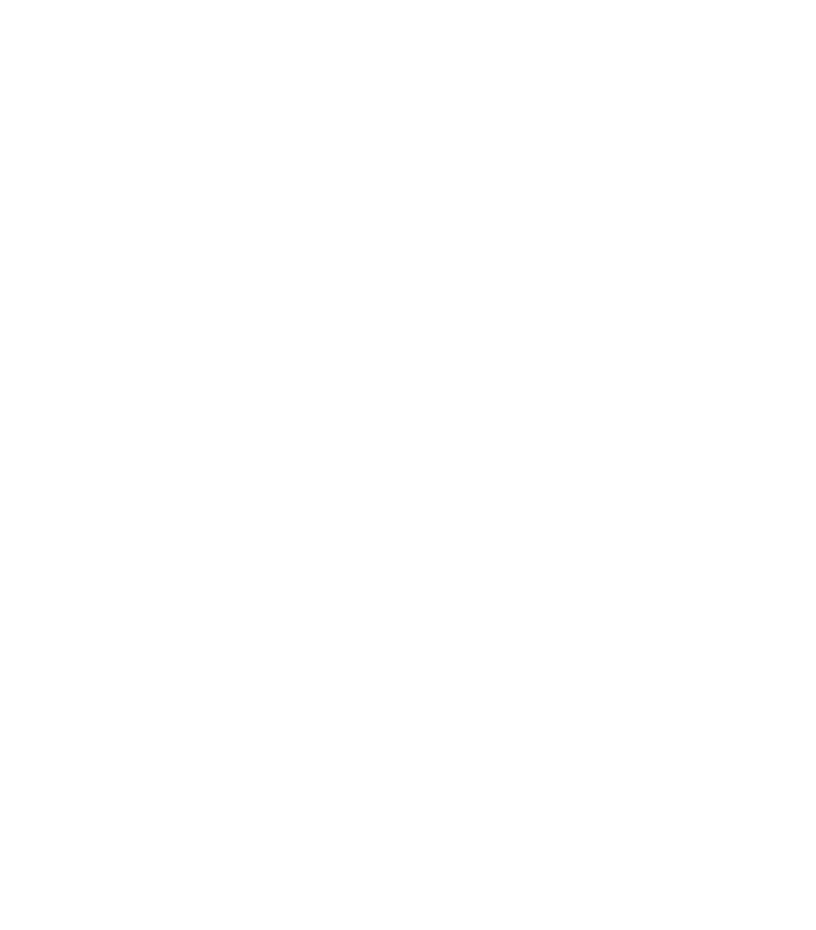 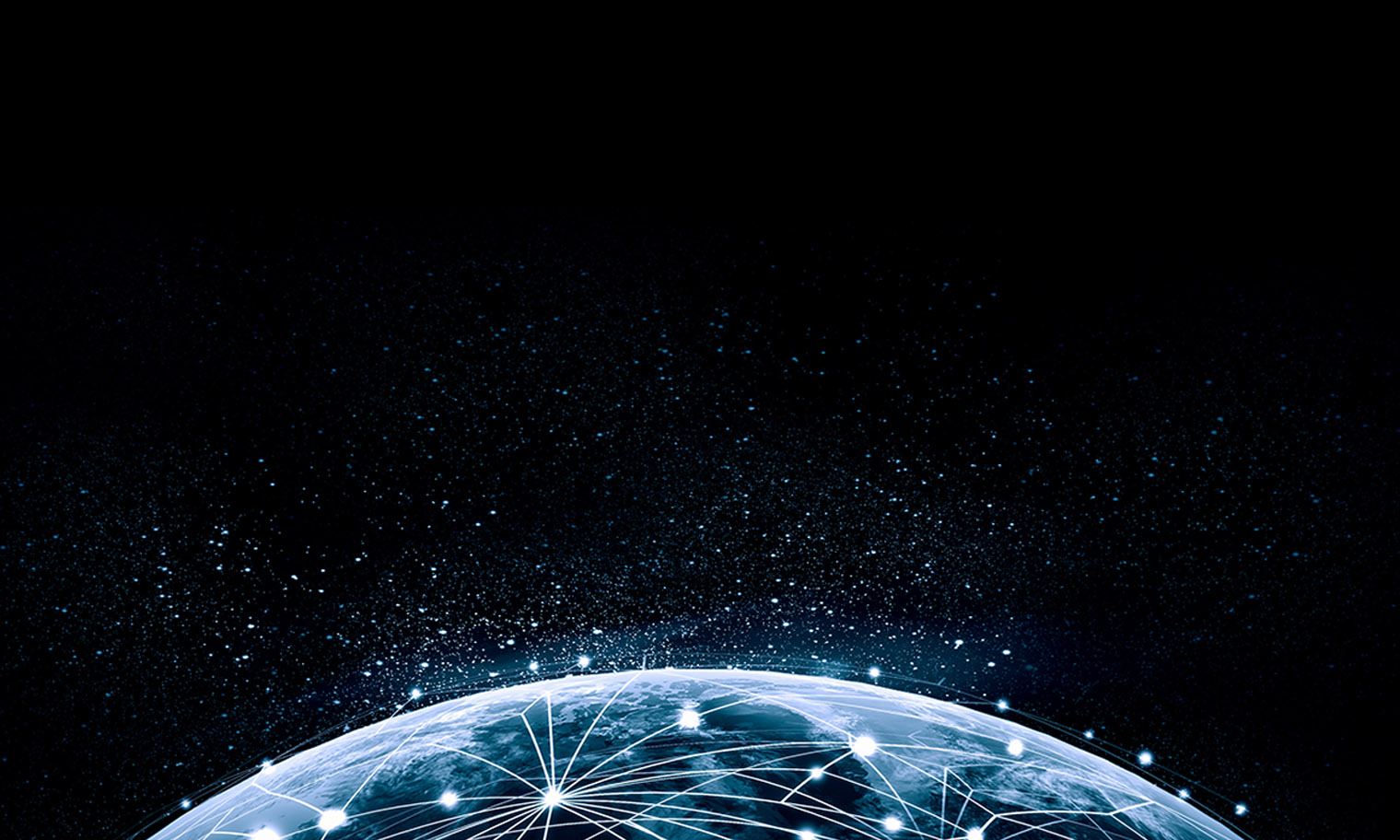 Agilité
Eviter la rigidification du droit
Eviter un droit probabiliste
Eviter de raisonner sur une technologie unique
Des exemples de cohabitation éthique et droit

Article 10 Loi Informatique et Libertés
Article 22 GDPR
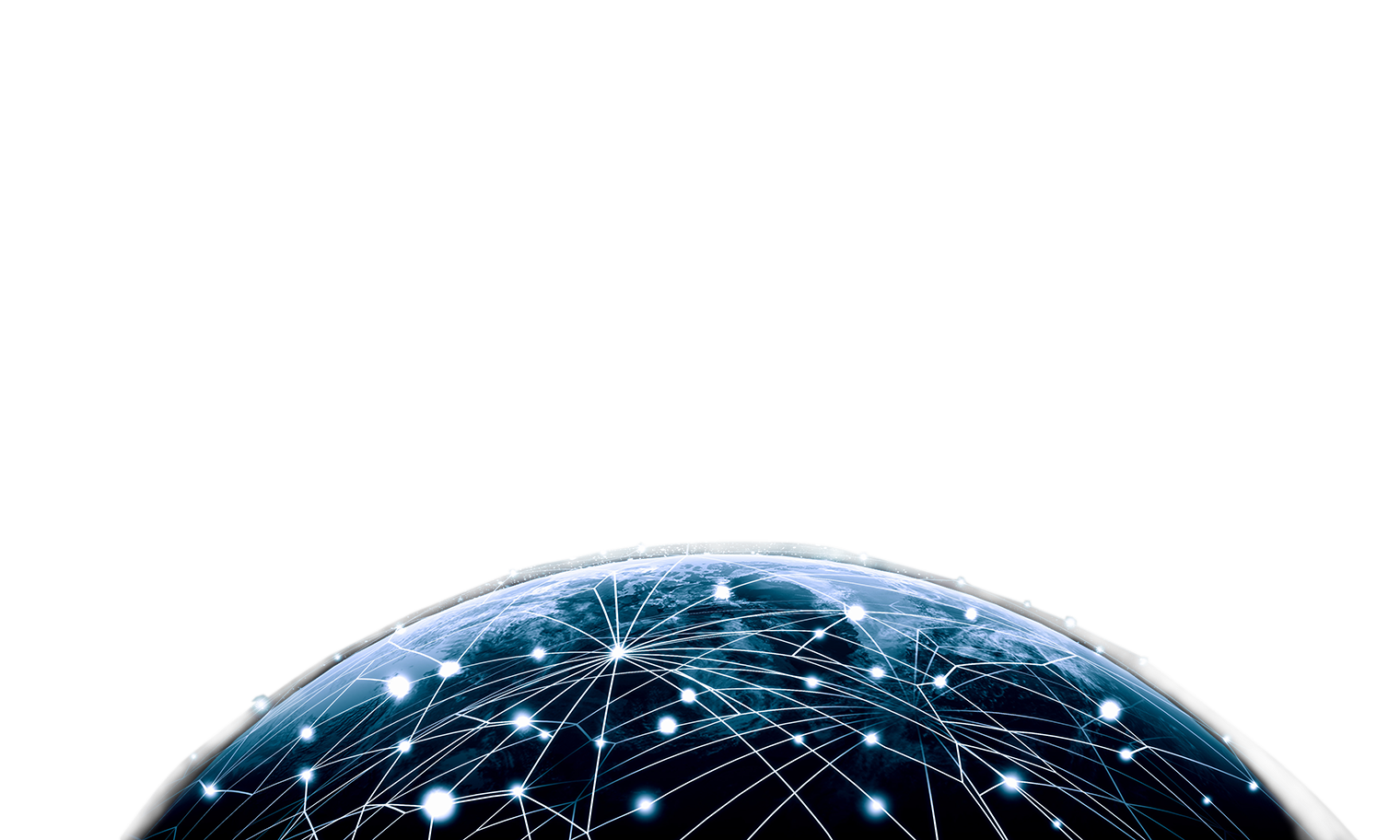 [Speaker Notes: Au stade des connaissances actuelles, il semble prématuré de modifier le cadre légal existant à même de saisir l’IA. 

Il convient même de se garder de rigidifier – ou pire complexifier - le cadre légal, sans quoi l’objet de droit n’est pas réellement saisi et les capacités d’innovation peuvent être mises en péril. 

De plus, il est délicat de faire du droit une probabilité ou une prédiction, alors même que les innovations en matière d’IA ou de ses usages sont constantes.

Quoique l’on en dise, même les savants les plus brillants en matière d’IA ne connaissent pas véritablement la temporalité et le but ultime des évolutions (IA forte par exemple). Nous sommes désormais dans un voyage technologique et il est inutile de prévoir dès à présent des droits nouveaux in fine inadaptés. Ainsi, il convient d’éviter un droit probabiliste, prédictif alors même que les innovations en matière d’IA sont constantes.

D’un côté, certains considèrent le droit inadapté car ils raisonnent sur le cas d’un être « autonome » : le robot physique « piloté » par de l’IA. Or les utilisations de l’IA sont bien plus diverses, même si des règles spécifiques pourront être adoptés dans des secteurs vitaux visant à utiliser l’IA (par exemple, pour le véhicule autonome dans le secteur des transports).

De l’autre, il y a ceux qui considèrent que le droit n’est pas dénué d’outils afin d’appréhender l’IA. C’est en grande partie vrai en ce que l’outil contractuel est parfaitement mobilisable, de même que le droit de la responsabilité. Une évolution de certaines branches du droit, une fois munies du recul nécessaire, n’est pour autant pas écartée dans un périmètre bien déterminé.

A y regarder de plus près, la loi fait largement appel à l’éthique dans ce domaine technologique et cela lui permet de rester actuelle : 

Ainsi, en matière de données personnelles, l’article 10 de la loi Informatique et Libertés prévoit depuis 1978 l’interdiction qu’un traitement automatisé puisse être le fondement de décisions emportant des conséquences pour les personnes (décision judiciaire par exemple). L’article 1 de la loi Informatique et Libertés énonce que « l’informatique doit être au service de chaque citoyen ». L’informatique est ainsi centrée sur l’humain et des valeurs universelles comme la transparence. Ces valeurs ont en grande partie été traduites en droits (article 1, alinéa 2 de la loi Informatique et Libertés : « Toute personne dispose du droit de décider et de contrôler les usages qui sont faits des données à caractère personnel la concernant, dans les conditions fixées par la présente loi »).

- L’article 22 du Règlement Général européen sur la protection des données personnelles est également représentatif de l’éthique traduite en droit. Il prévoit notamment une information claire et intelligente fournie au sujet de droit, traduction des principes de loyautés et de transparence. Son alinéa 1 rappelle trait pour trait l’article 10 de la Loi Informatique et Libertés. Son alinéa 3 parle de lui-même : dans les traitements individuels automatisés, la personne concernée doit pouvoir obtenir une explication de la logique du traitement de la part d’une personne humaine, contester cette logique et avoir des voies de recours. 
Ancien article 2 avant la réforme de 2004.
Modifié par l’article 54 de la loi pour une République numérique, n°2016-1321 du 7 octobre 2016.
« La personne concernée a le droit de ne pas faire l'objet d'une décision fondée exclusivement sur un traitement automatisé, y compris le profilage, produisant des effets juridiques la concernant ou l'affectant de manière significative de façon similaire ».
  « Dans les cas visés au paragraphe 2, points a) et c), le responsable du traitement met en œuvre des mesures appropriées pour la sauvegarde des droits et libertés et des intérêts légitimes de la personne concernée, au moins du droit de la personne concernée d'obtenir une intervention humaine de la part du responsable du traitement, d'exprimer son point de vue et de contester la décision ».]
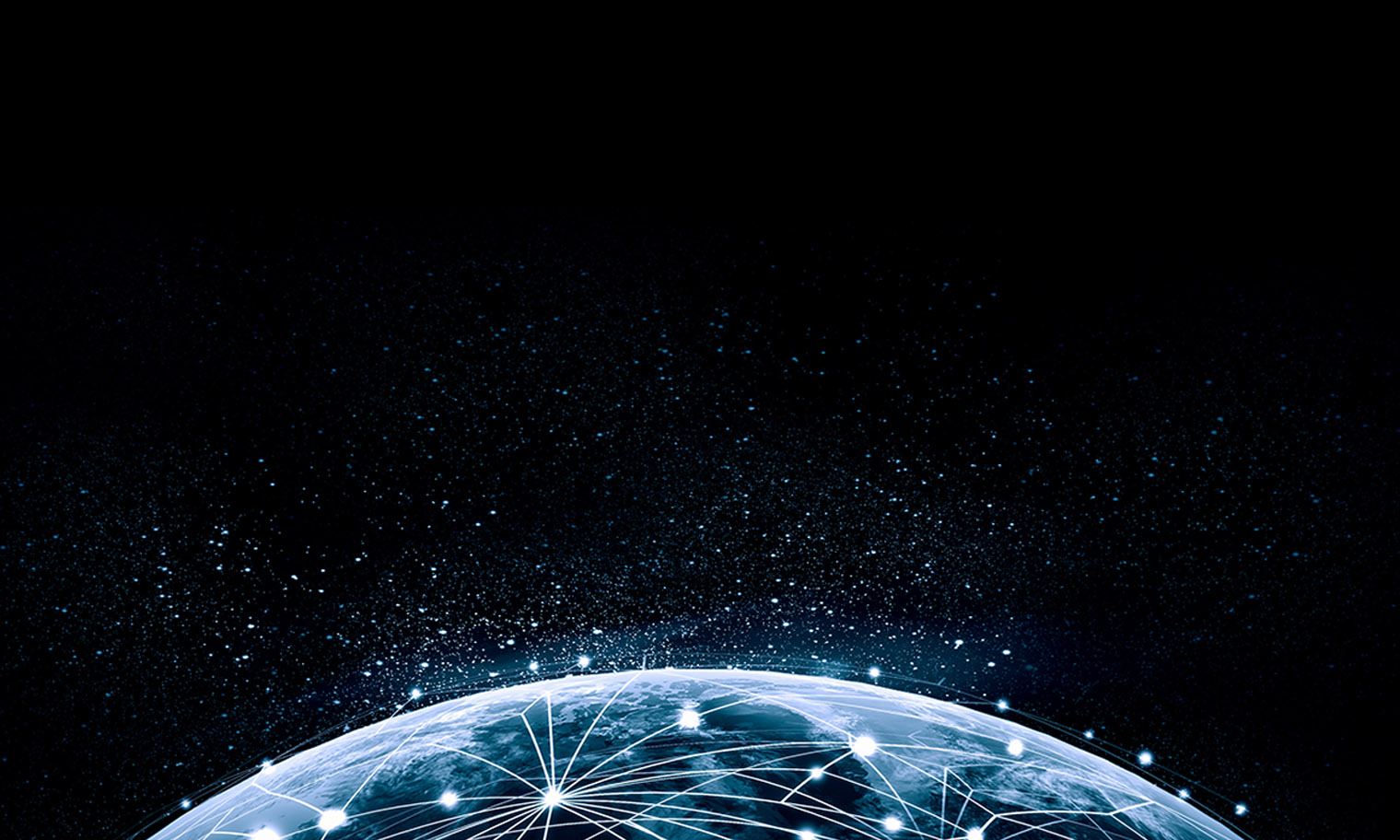 Le droit souple
Les standards
PIMS
Quelques propositions :
	- Taxonomie
	- Autorégulation and Code of conduct
- Un droit à l’expérimentation
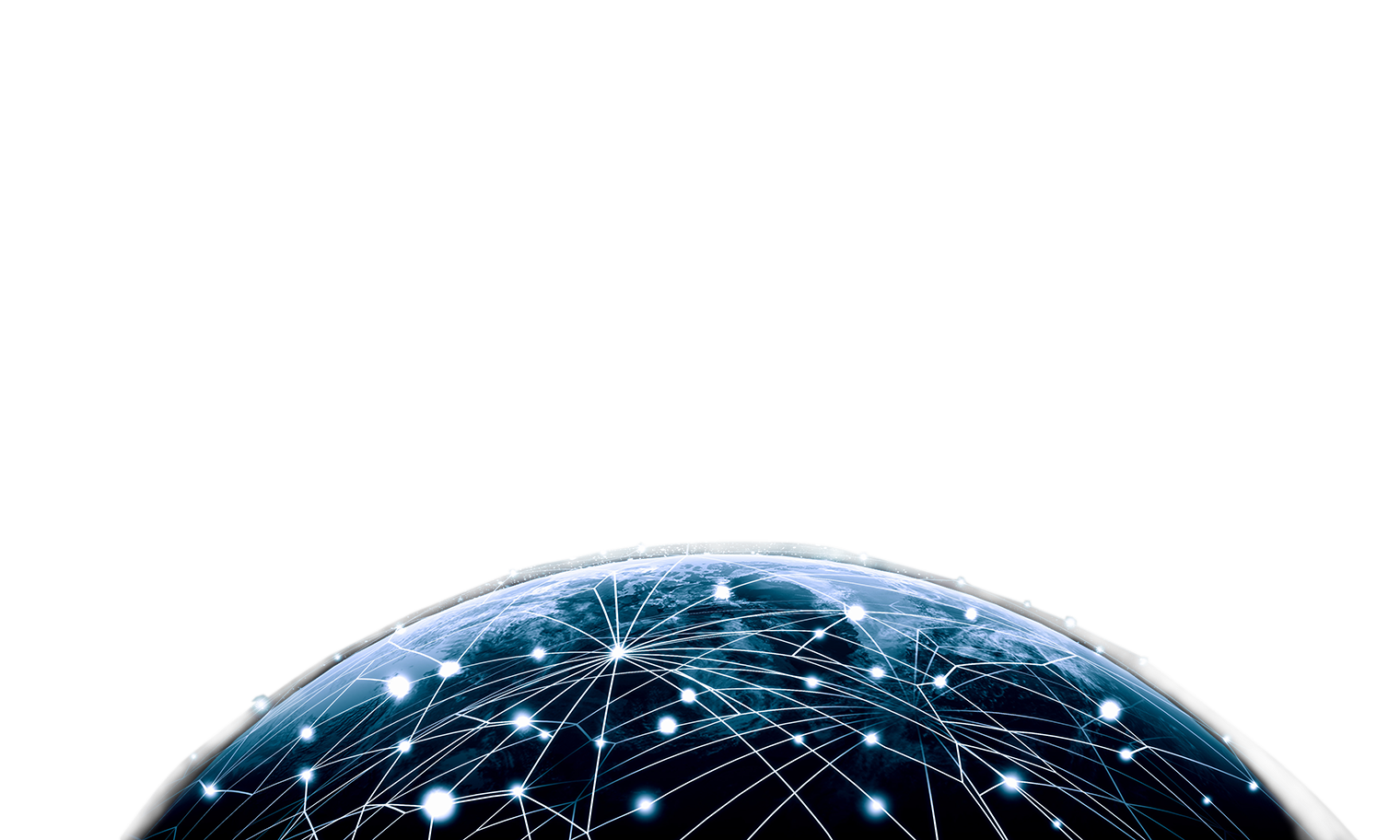 [Speaker Notes: A défaut d’un cadre légal modifié, il est tout de même possible d’agir avec méthode en recourant au droit souple. 

Les standards ou certifications, si utiles dans le Cloud computing (ISO 27018 par exemple), peuvent être mis à contribution. 
Norme ISA PIMS : future 27552 Techniques de sécurité des technologies de l'information

Nous pouvons proposer un exemple simple :  créer une taxonomie des algorithmes d’IA afin d’en permettre le suivi et d’en réduire la complexité (un classement du plus simple et moins précis au plus complexe et très précis). Cette taxonomie peut ensuite être mise à l’épreuve des standards. 

De même, la mise en place de bonnes pratiques, chartes (ou code of conduct) par les acteurs du marché peuvent aboutir à une autorégulation intéressante dans ce domaine (sur le modèle de partnershiponai.org par exemple).

Impact IA : Plan d’action dévoilé par Microsoft le 29 mars 2018 de 30 millions de dollars sur 3 ans afin de favoriser le développement d’un IA de confiance en France (Impact IA et Compétence IA). 
Le collectif Impact IA réunit de grands groupes (AXA, Engie, Bouygues, Orange, SNCF, Air-France KLM…) ainsi que des entreprises de services numériques (Accenture, Capgemini, Devoteam, Magellan…), des cabinets de conseil en stratégie (Boston Consulting Group), des start-ups.
Double objectif :
		Stimuler, à travers des réflexions et des propositions concrètes, le développement d’une IA de confiance. Neutralité des algorithmes, éthique dans la conception et le développement de l’IA, inclusion et diversité, sensibilisation et éducation au numérique… sont autant de sujets qui animeront les échanges et les travaux au sein de ce collectif et viendront nourrir le débat public. Le collectif soutiendra aussi le développement et le partage d’outils favorisant et vérifiant l’usage responsable de l’IA. Il publiera également un rapport annuel sur l’impact de l’IA en France en s’appuyant sur les retours d’expérience de ses membres ainsi qu’un baromètre sur la perception des Français face à l’IA. Enfin, des recommandations à destination des pouvoirs publics seront émises.
Identifier et soutenir la réalisation de projets innovants destinés à répondre aux grands enjeux sociétaux et à l’intérêt général dans des secteurs aussi variés que le transport, l’environnement, l’agroalimentaire ou encore la santé. Ces projets bénéficieront d’un soutien technologique et financier de la part des membres d’Impact IA. Ils s’inscriront pleinement dans le cadre des engagements de Microsoft tels que AI For Earth.

Open AI : Association de recherche à but non lucratif en IA, basée à San Francisco, fondée le 11 décembre 2015 par Elon Musk (Tesla, SpaceX), Peter Thiel (un capital-investisseur), Amazon Web Services, Reid Hoffman (LinkedIn), Sam Altman et Jessica Livingston (Y Combinator, société d’investissement), Infosys et YC Research (branche d’Y Combinator dédiée à l’innovation). Microsoft est sponsor de l’association.

"La mission d'OpenAI est de construire une IAG (Intelligence Artificielle Générale) sûre et de s'assurer que les bénéfices de l’IAG sont aussi largement et uniformément répartis que possible. Nous pensons que les technologies de l'IA auront un impact considérable à court terme, mais leur impact sera dépassé par celui des premières IAG.
Nous sommes une société de recherche à but non lucratif. Notre personnel à temps plein de 60 chercheurs et ingénieurs se consacre à la réalisation de notre mission, indépendamment des possibilités de gains égoïstes qui se présentent en cours de route.
Nous nous concentrons sur la recherche à long terme, travaillant sur des problèmes qui nous obligent à faire des progrès fondamentaux dans les capacités d'IA. En étant à la pointe du terrain, nous pouvons influencer les conditions de création de l'IAG. Comme l'a dit Alan Kay, "la meilleure façon de prédire l'avenir est de l'inventer".

Partnership on AI to benefit people and society : Consortium de recherche à but non lucratif en IA, basée à San Francisco, annoncé publiquement le 28 septembre 2016, fondé par Microsoft, Amazon, Facebook, Google, IBM et DeepMind, et rejoint par Apple en janvier 2017. Autres membres : Intel, Accenture, NVidia, OpenAI, SalesForce, Sony, SAP, Unicef, ACLU, eBay, Electronic Frontier Foundation… 
Piliers thématiques :

Sécurité de l’IA
Une IA juste, transparente et responsable
Collaborations entre les personnes et les systèmes d’IA
L’IA, le travail et l’économie
Influences sociales et sociétales de l’IA
L’IA et le bien social
Initiatives spéciale

- Hub France IA : Association loi 1901 lancée officiellement le 20 décembre 2017, ayant pour objectif de créer une filière française de l’IA en mobilisant l’écosystème constitué de grands groupe, ETI, PME, start-ups, ONG, écoles et universités, instituts de recherche, associations savantes, pôles de compétitivité et meetups impliqués dans l’IA. Fondée par La Banque Postale, la Société Générale, la SNCF, France Télévision, Air-France KLM, Air Liquide, Leonard – Vinci.



Le cadre juridique évoluera nécessairement pour maximiser le potentiel de l’IA. Des mises à jour des lois sur la protection de la vie privée ou du droit de la propriété intellectuelle seront faites ponctuellement. Un droit à l’expérimentation en matière d’IA peut être envisagé afin de permettre la constitution d’ensembles de données pour des tests et avoir un aperçu de l’impact socio-économique potentiel d’une réglementation modifiée.]
MERCI DE VOTRE ATTENTION
IBM CONFIDENTIEL